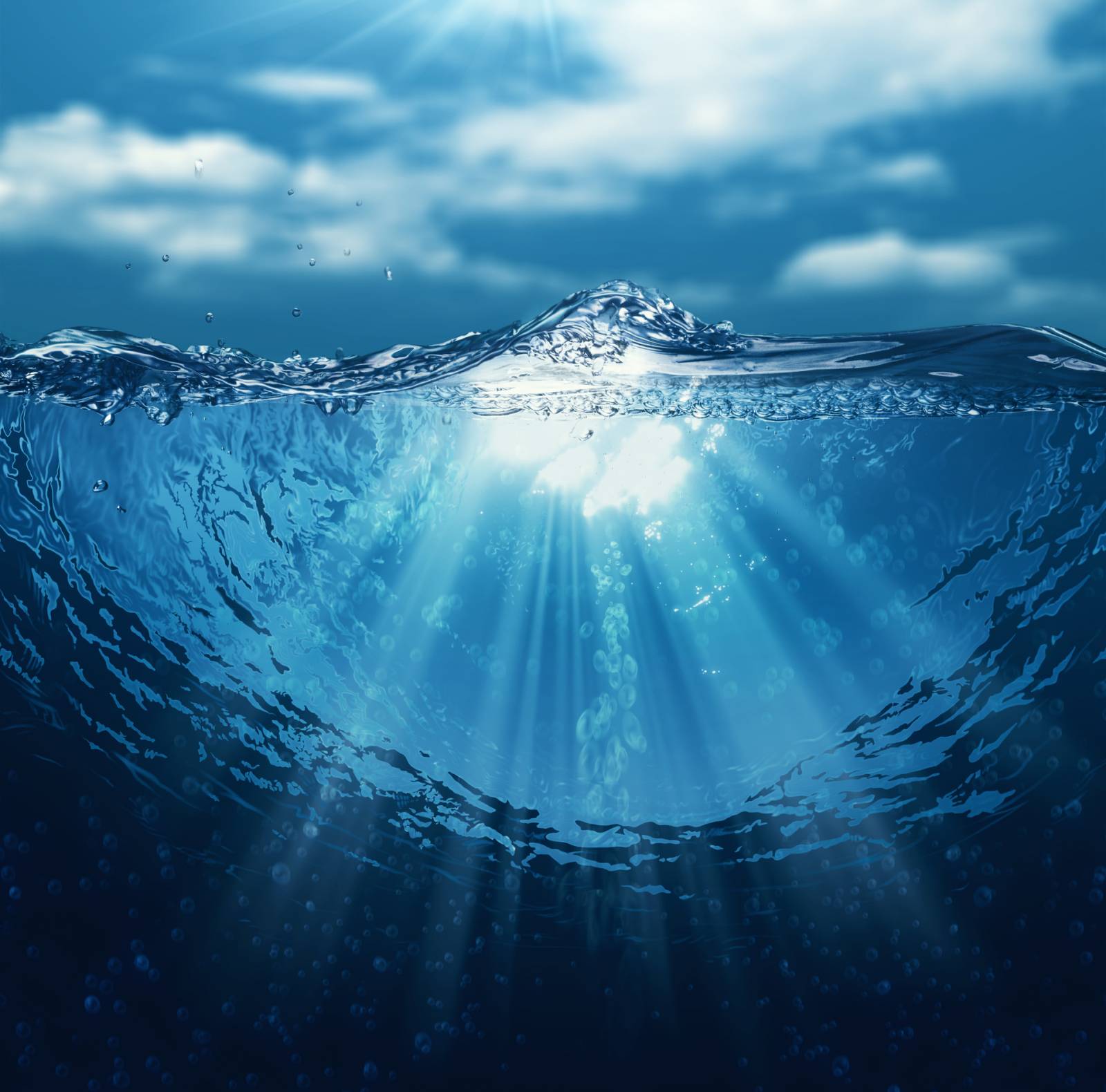 Irrigon Hatchery
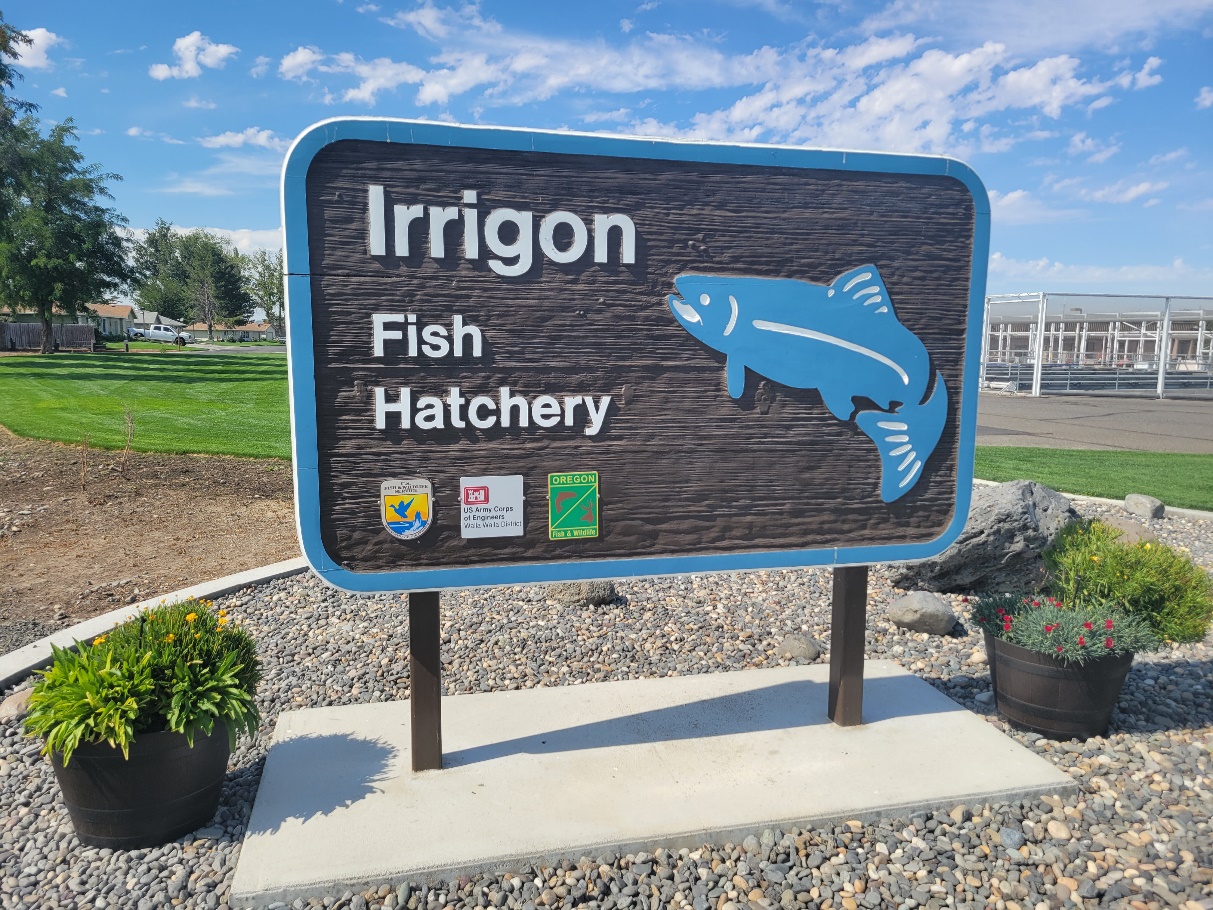 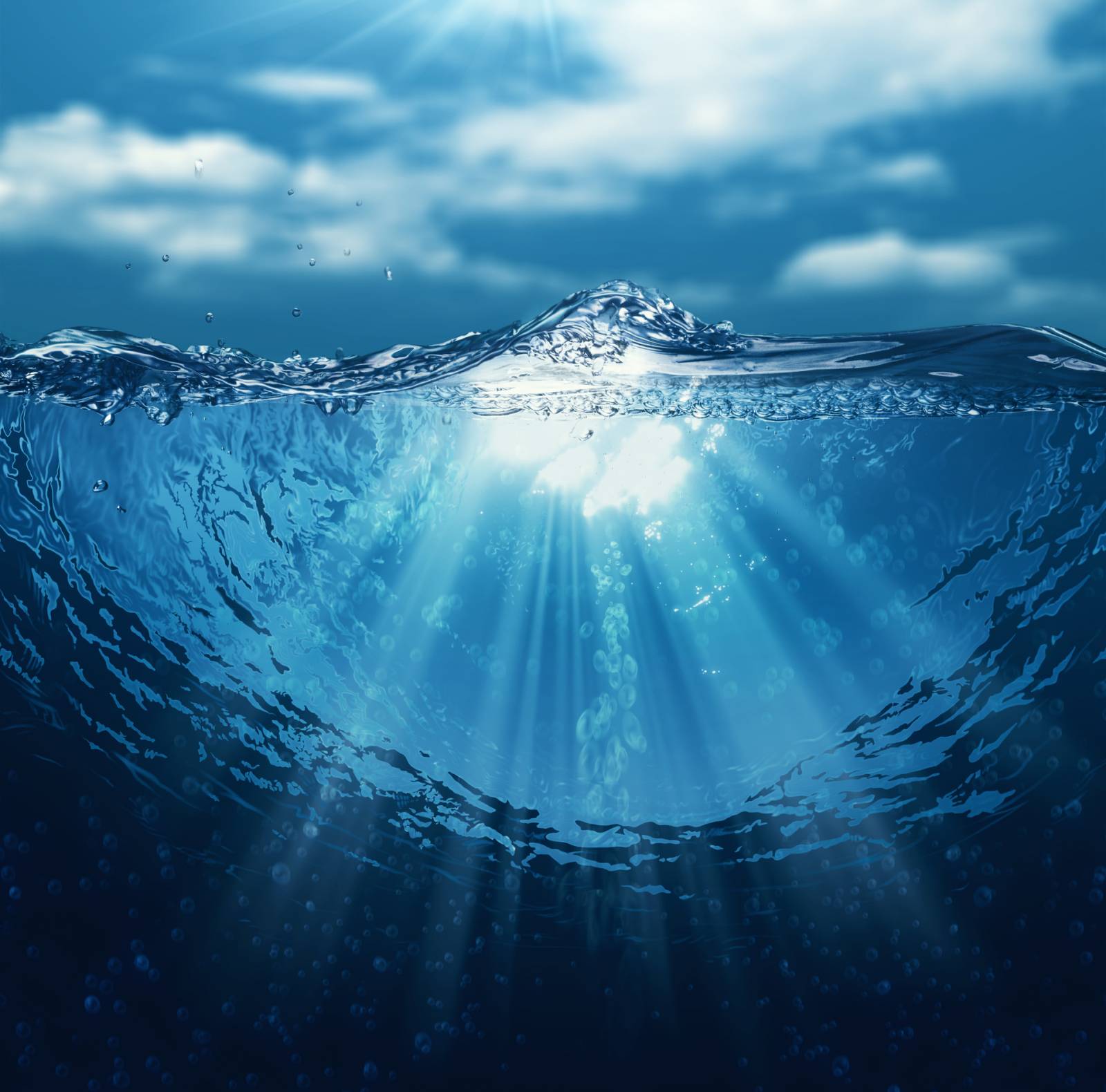 Overview
Began Operation in 1984
Wallowa River Steelhead Program - Harvest Mitigation.  9,184 Adults to Ice Harbor Dam
Little Sheep Creek Program - Integrated Harvest/Supplementation.  2,000 adults to Ice Harbor Dam.
Facility Overview
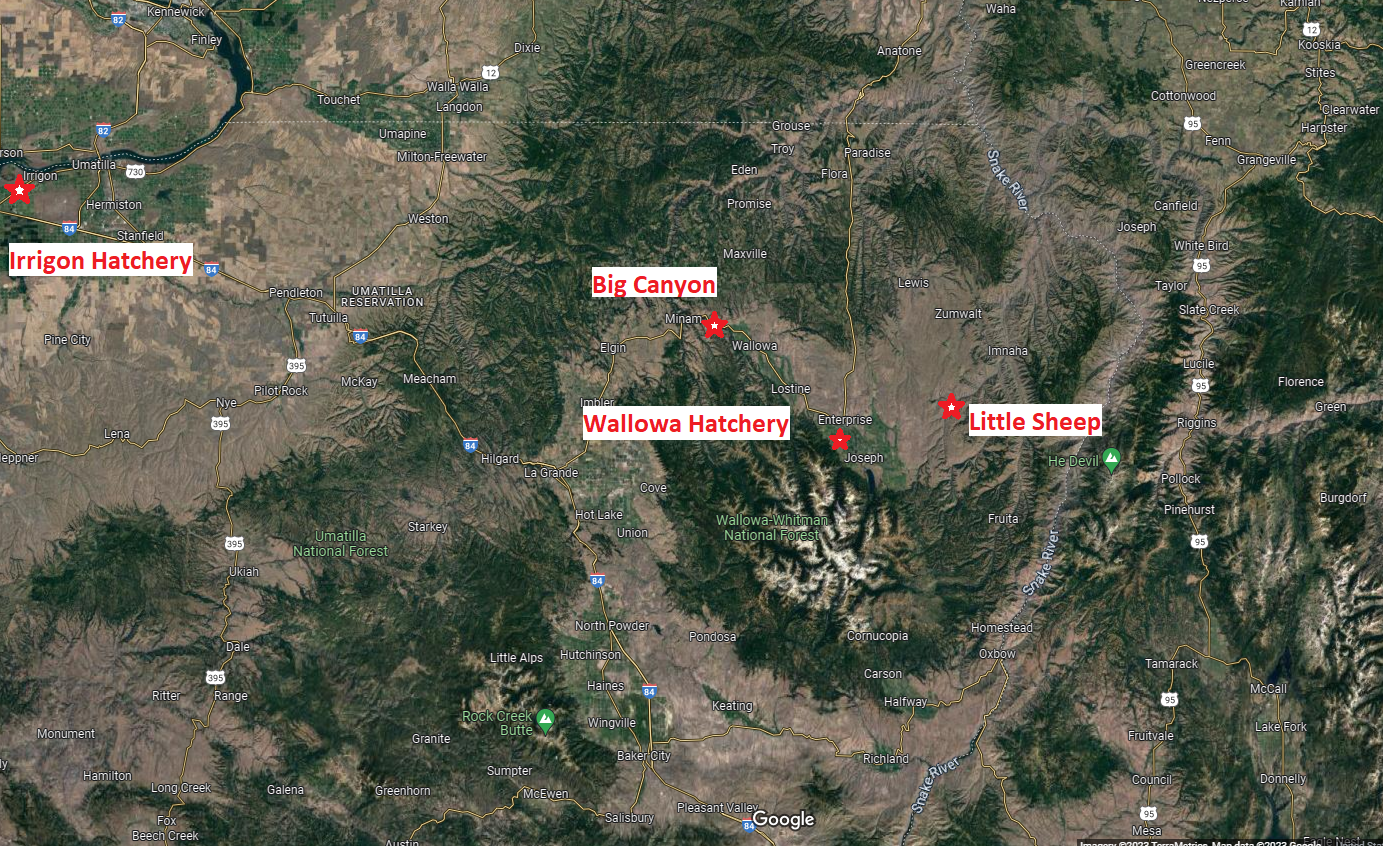 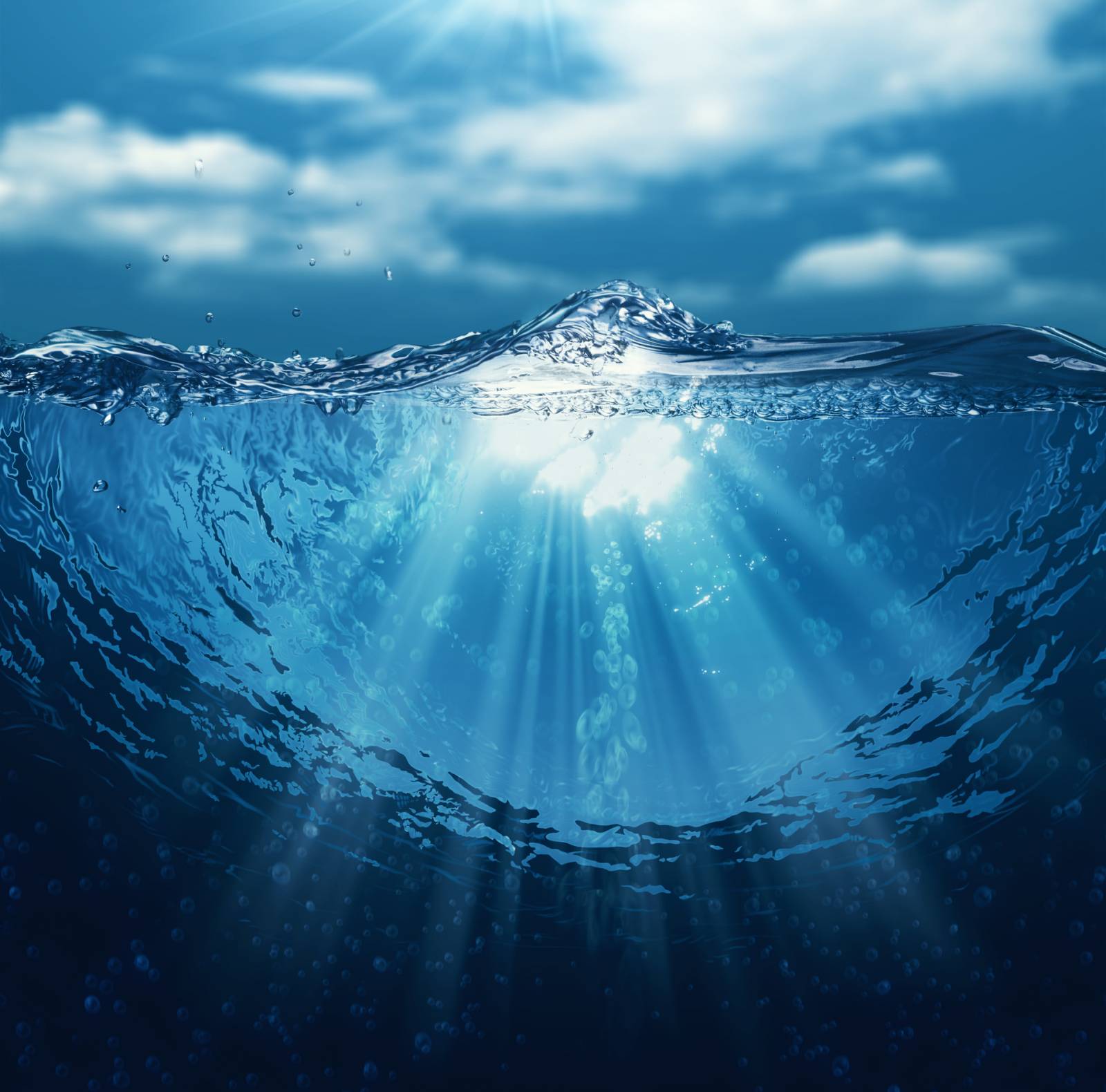 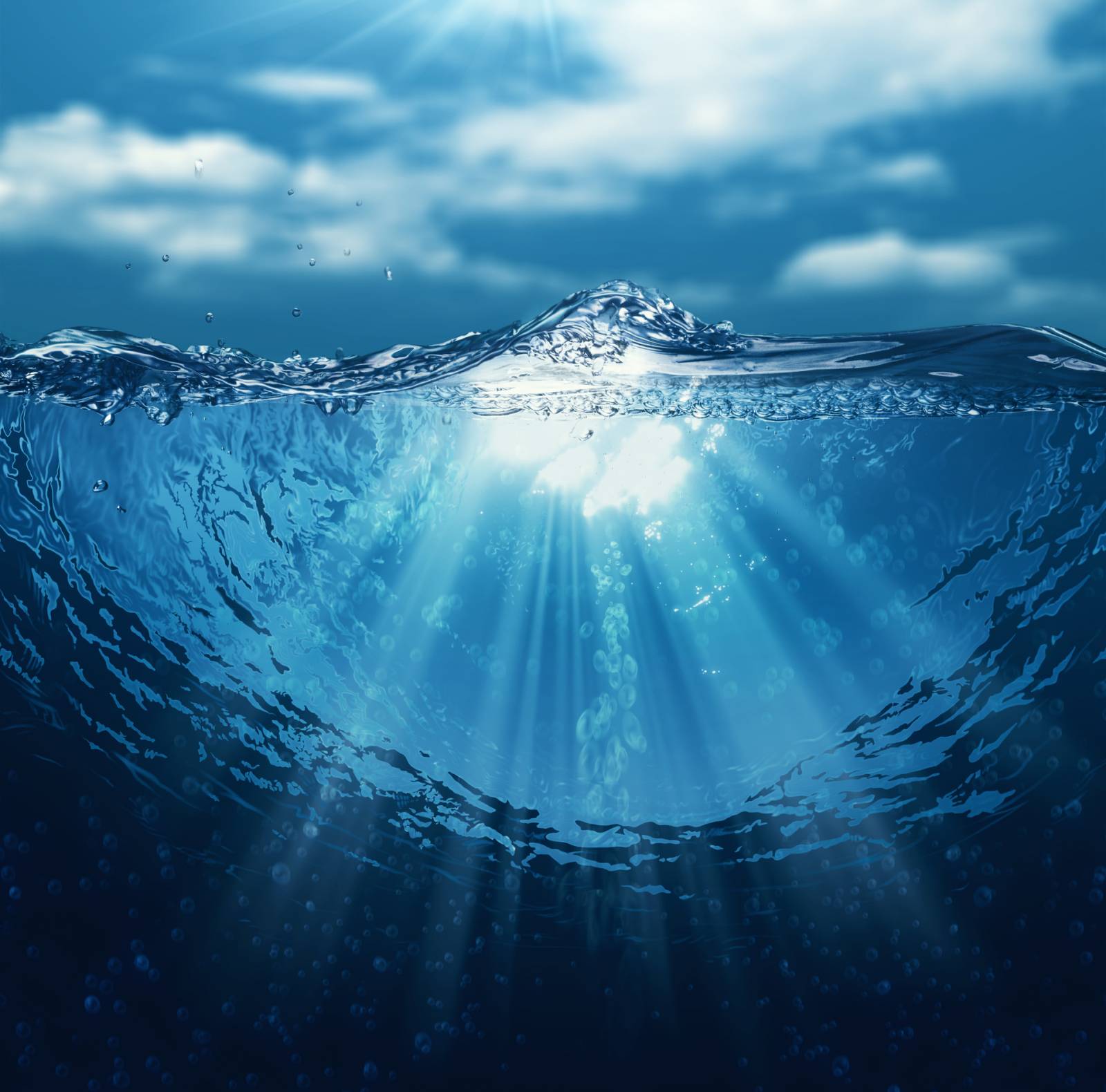 Summer SteelheadProduction
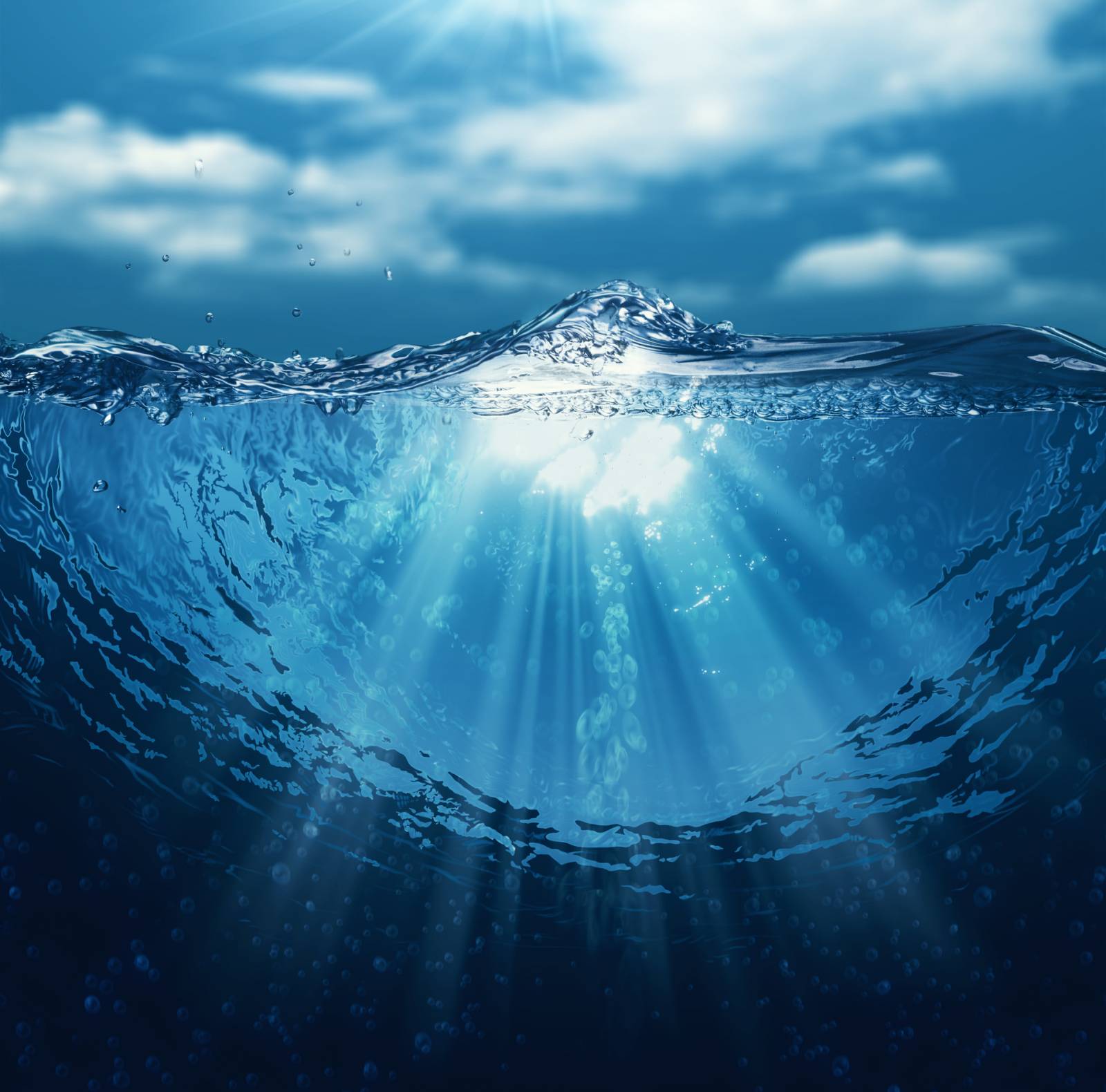 Fall Chinook Production
*Proposed additional production beginning as early as Brood Year 2024.
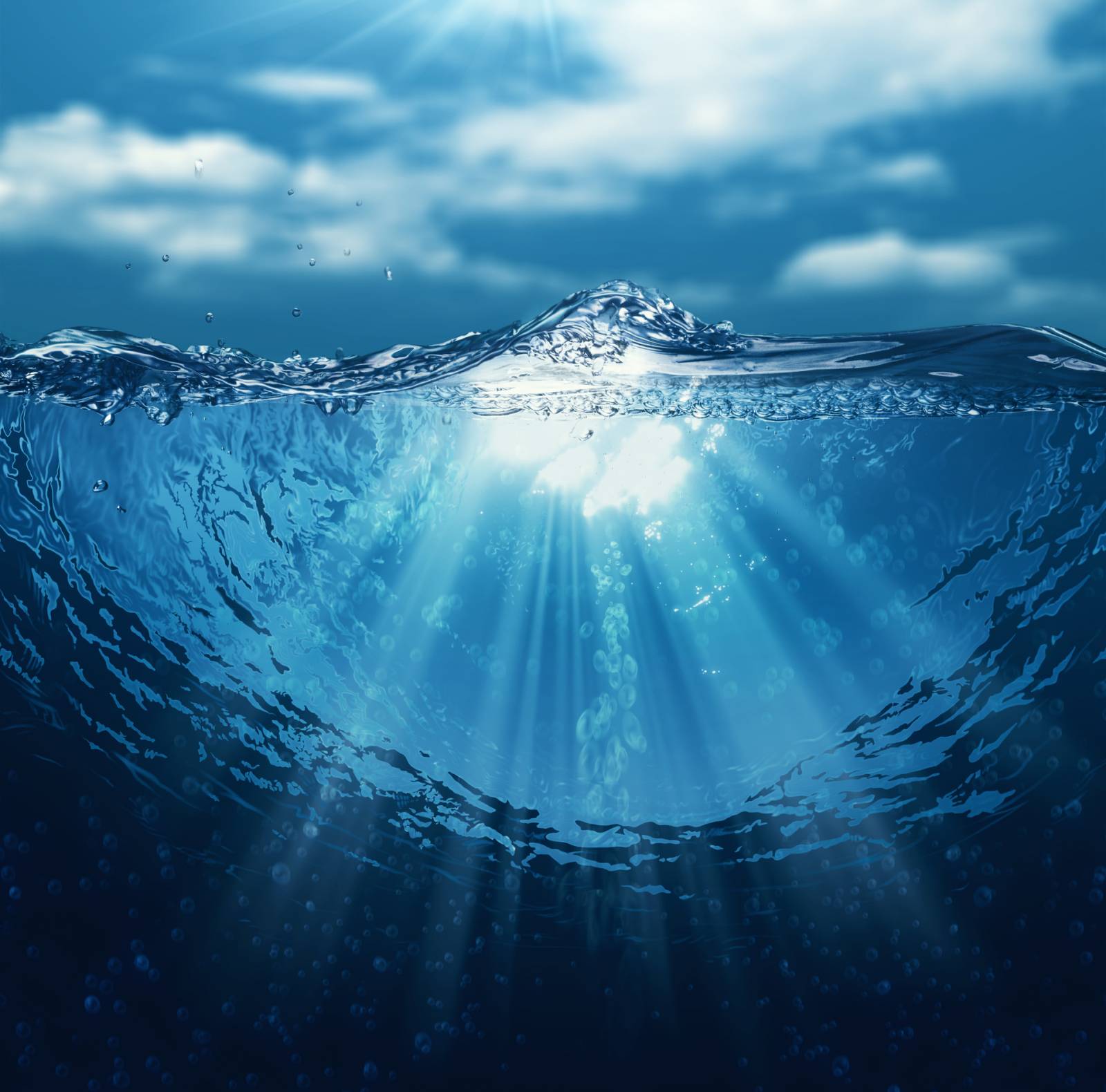 ODFW/OtherProduction
Facility Layout
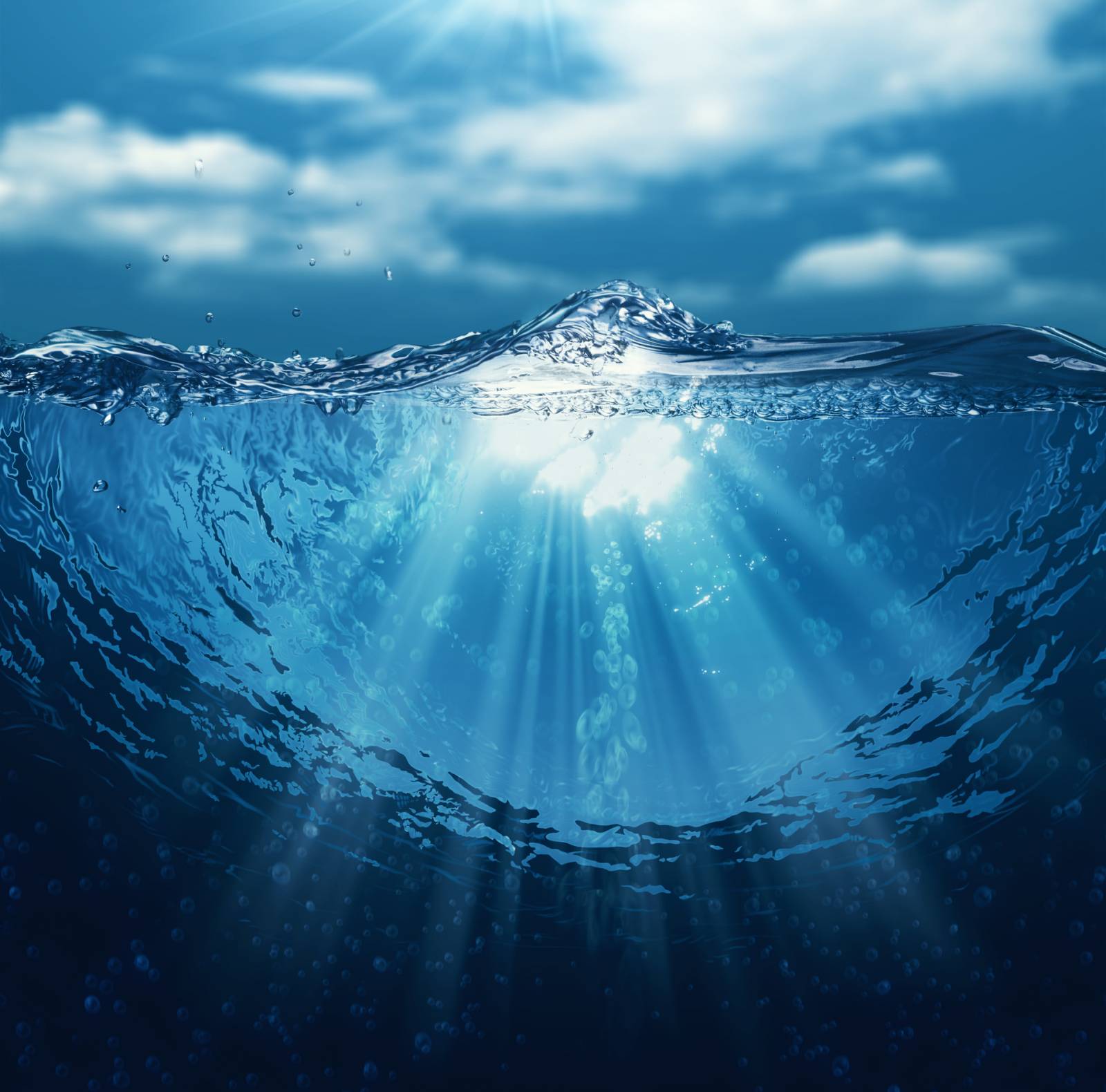 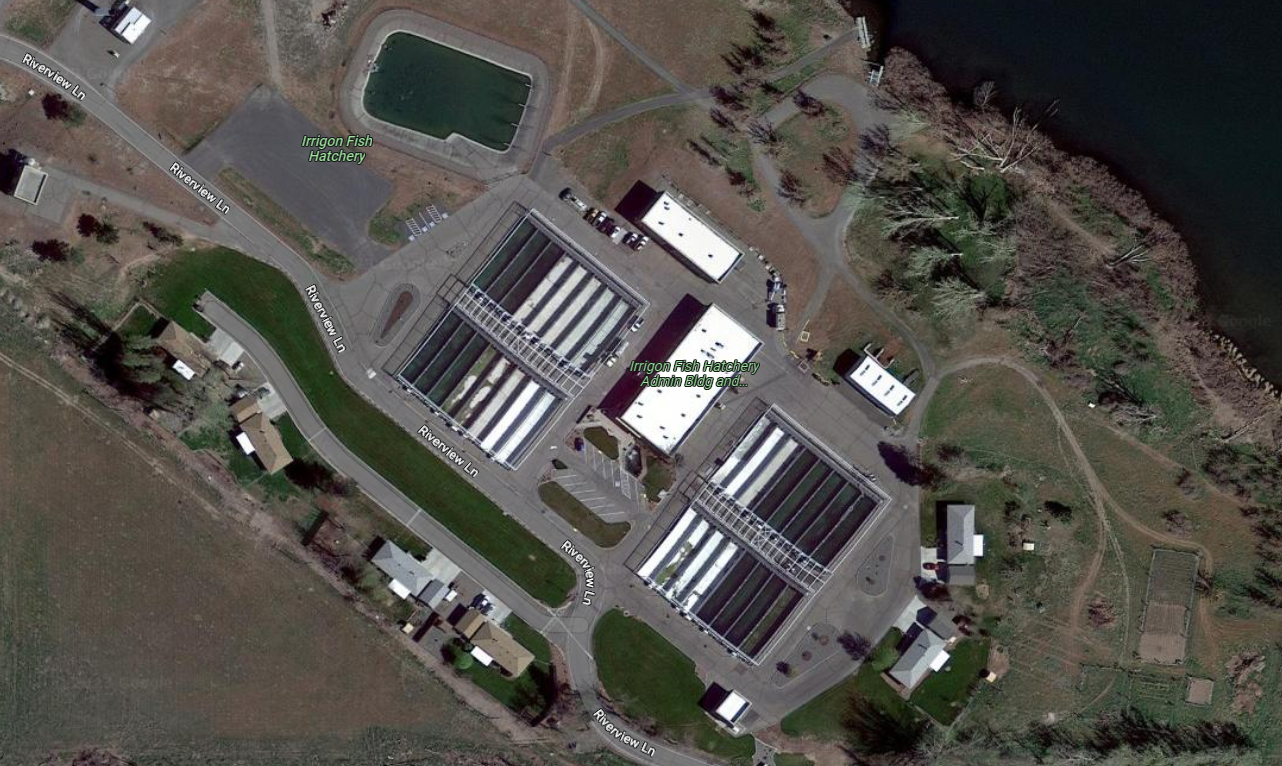 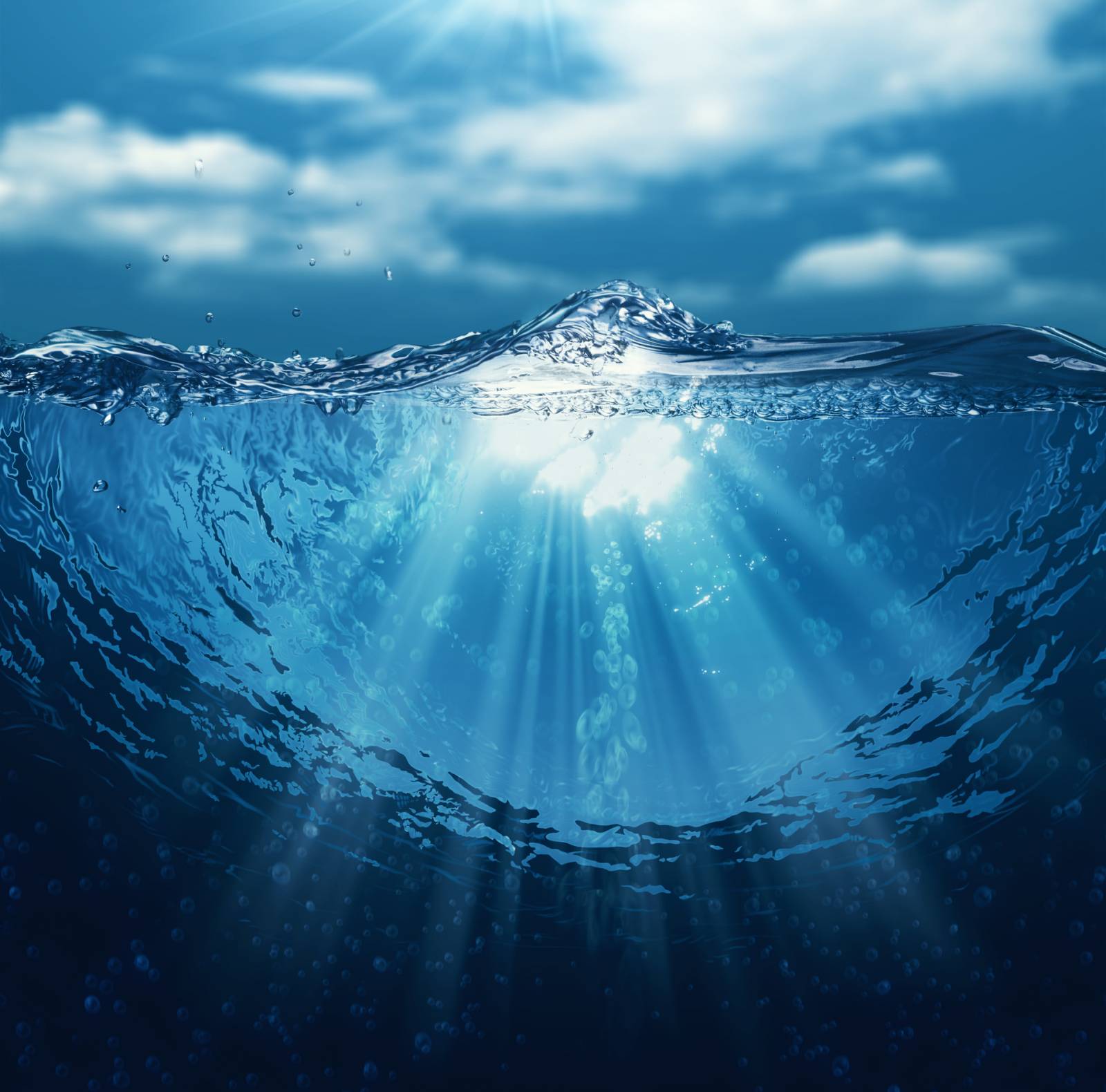 Water Supply
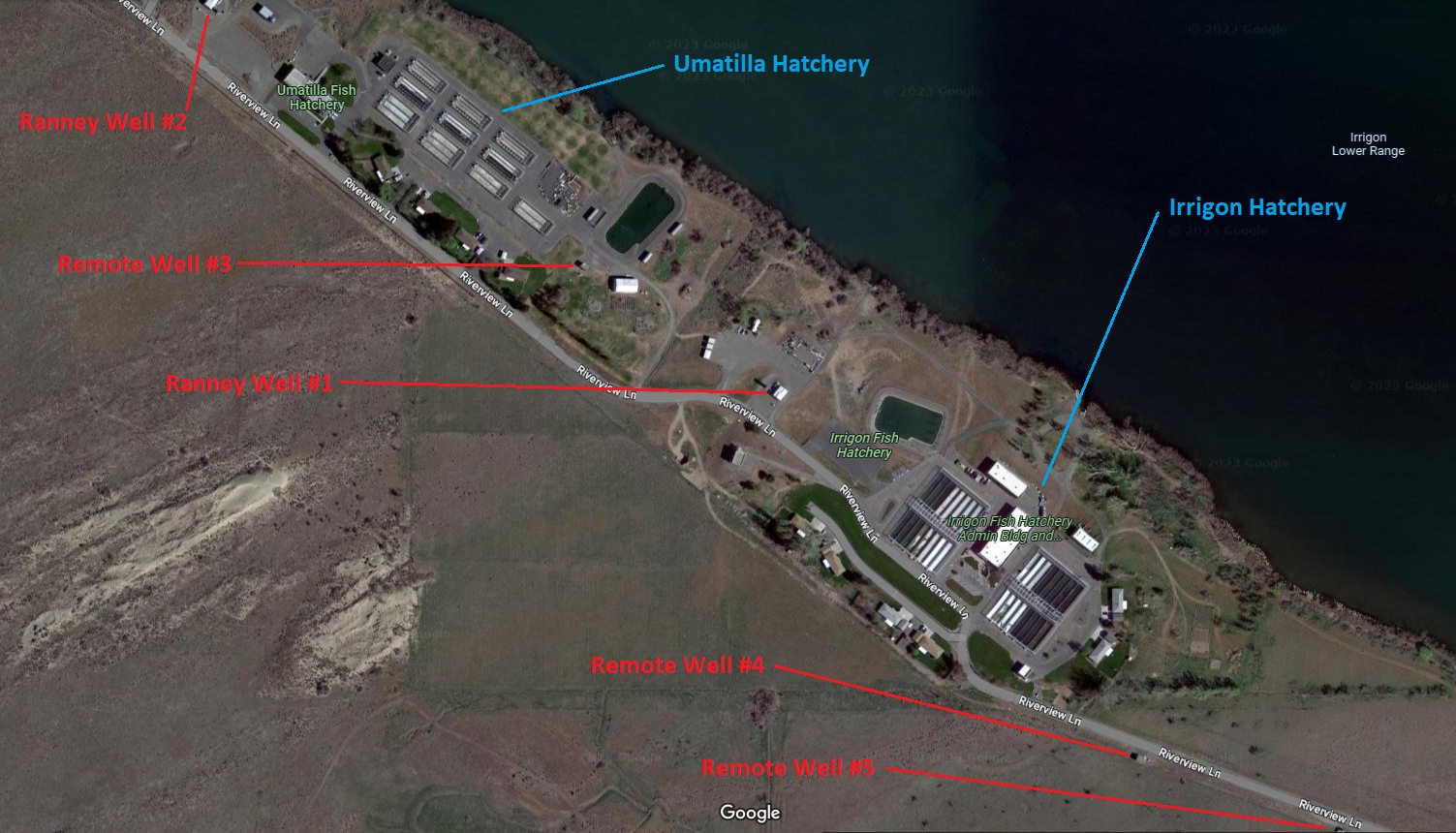 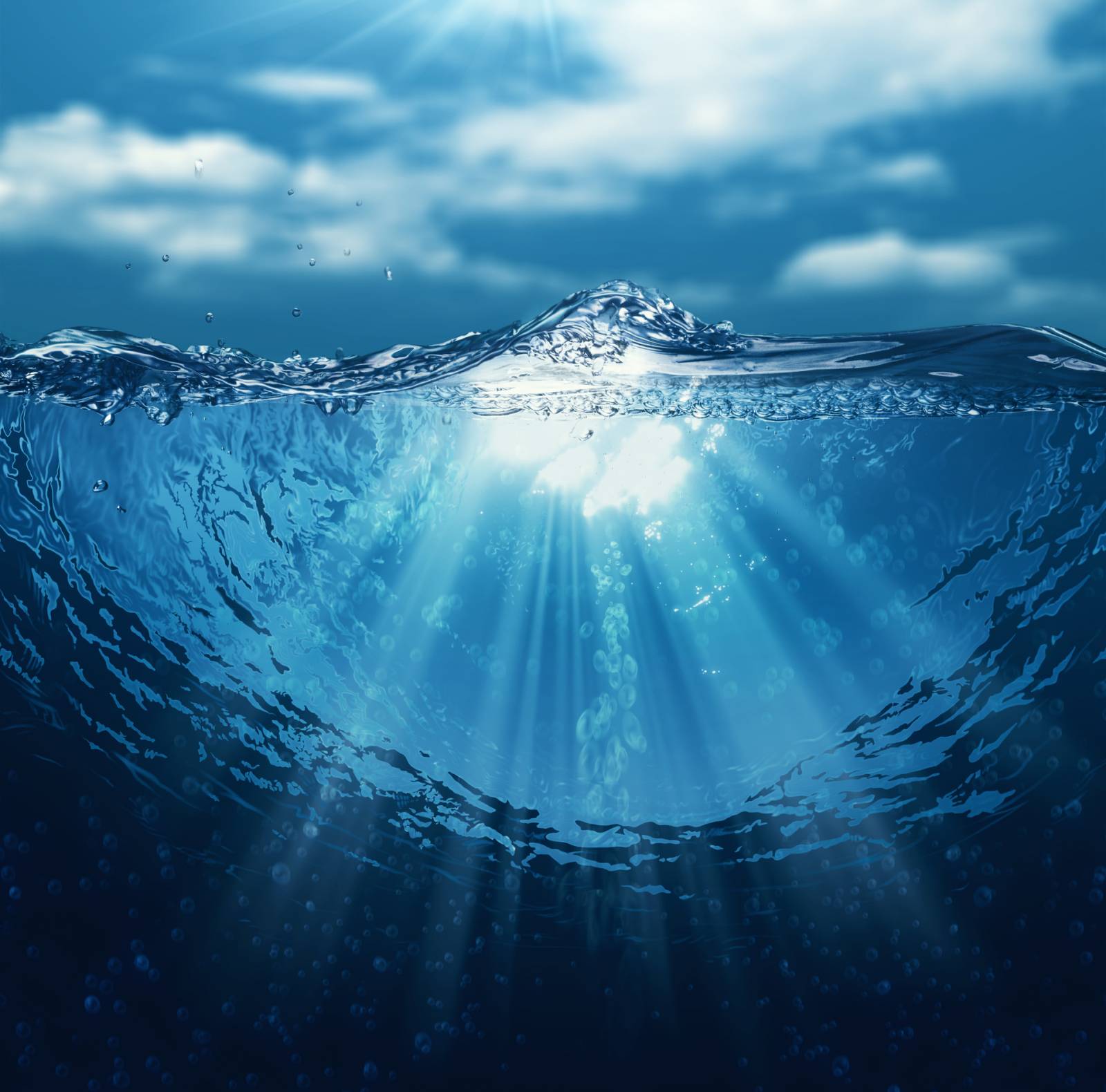 Ranney Well
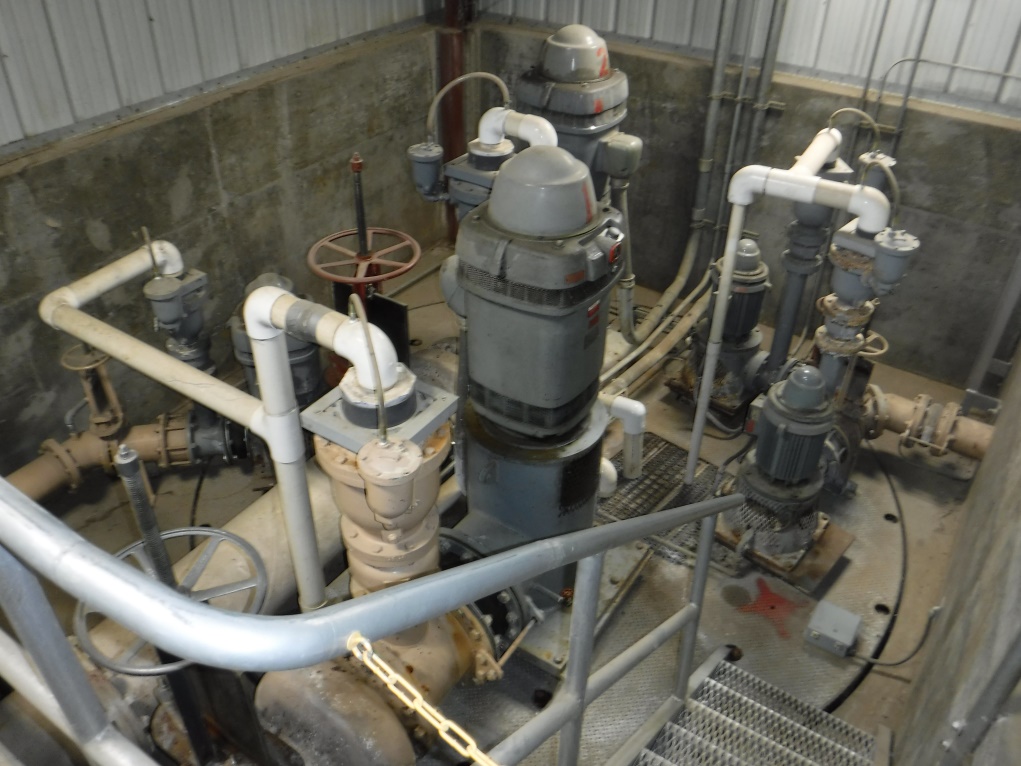 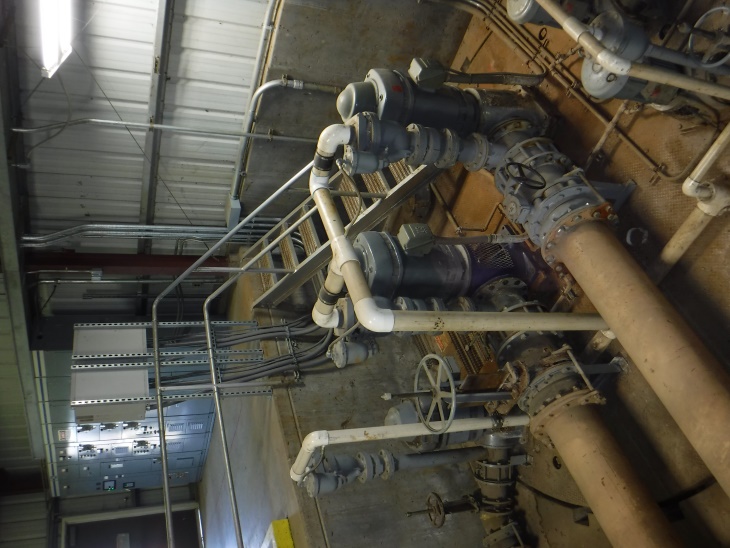 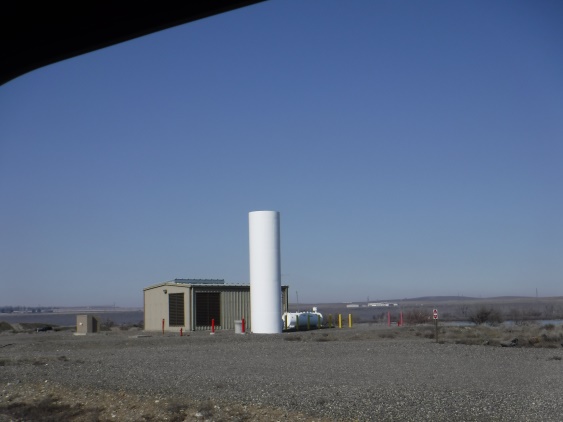 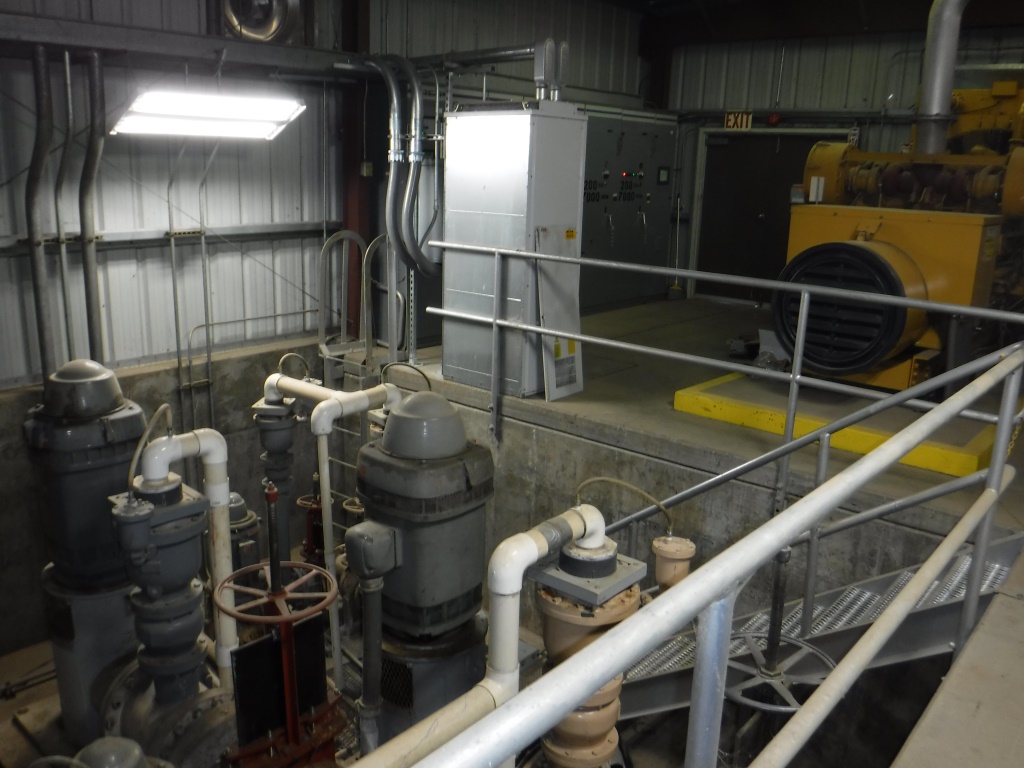 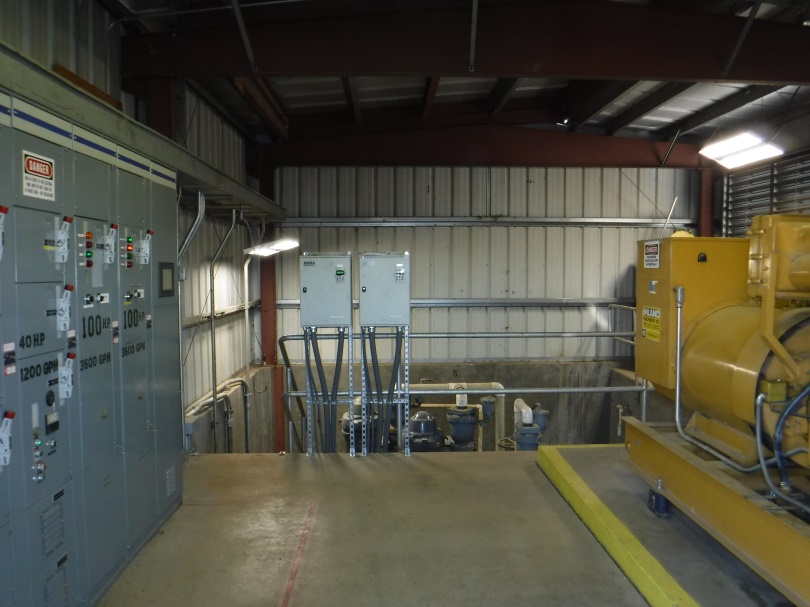 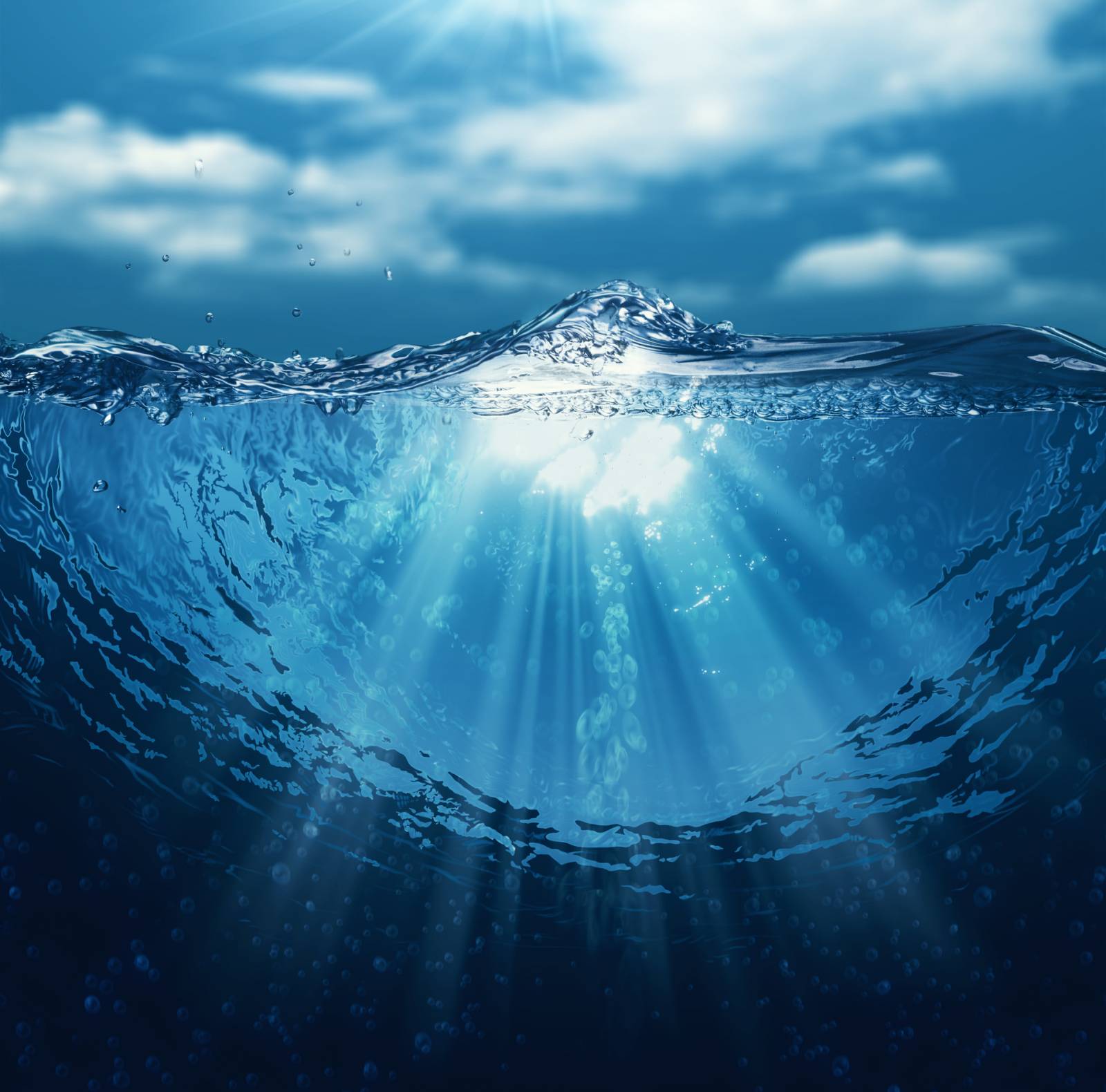 Remote Well
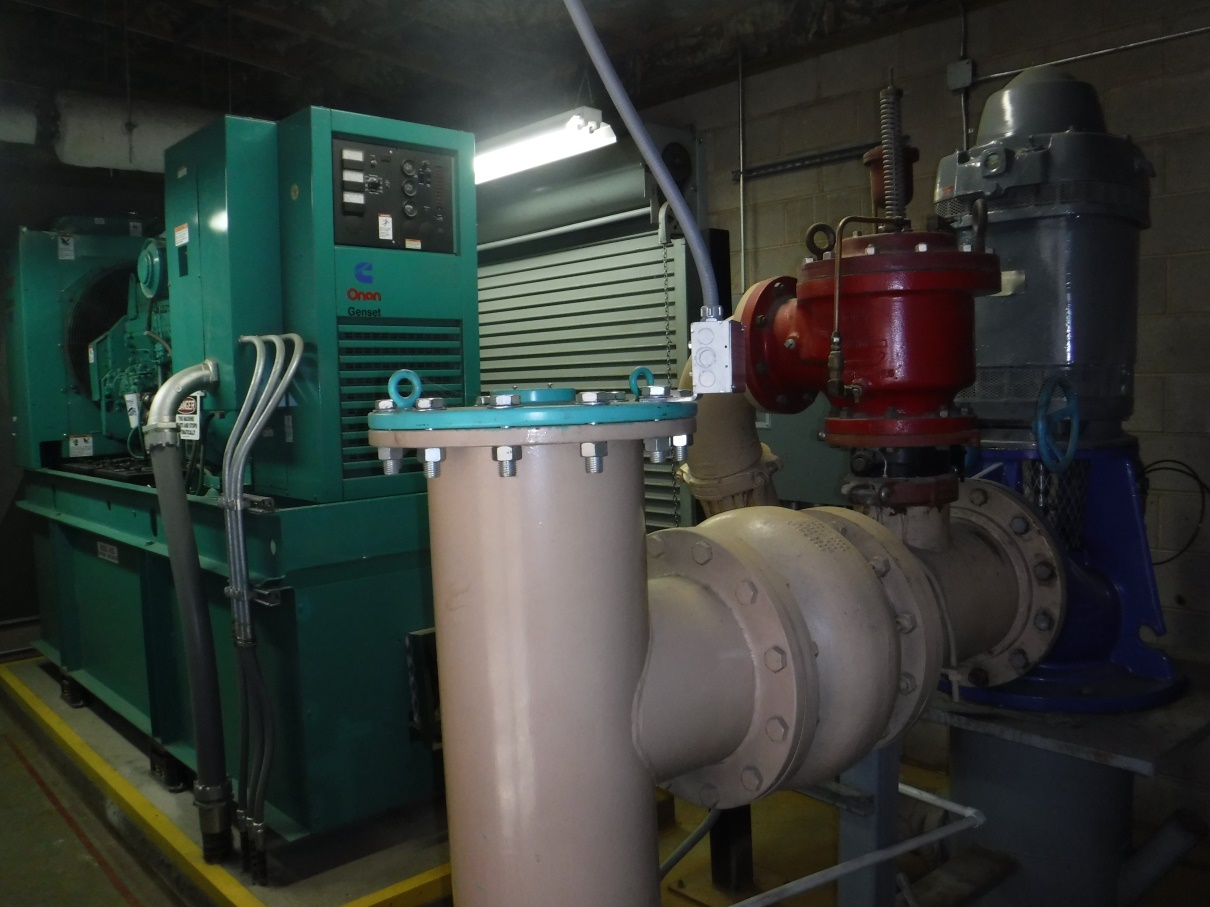 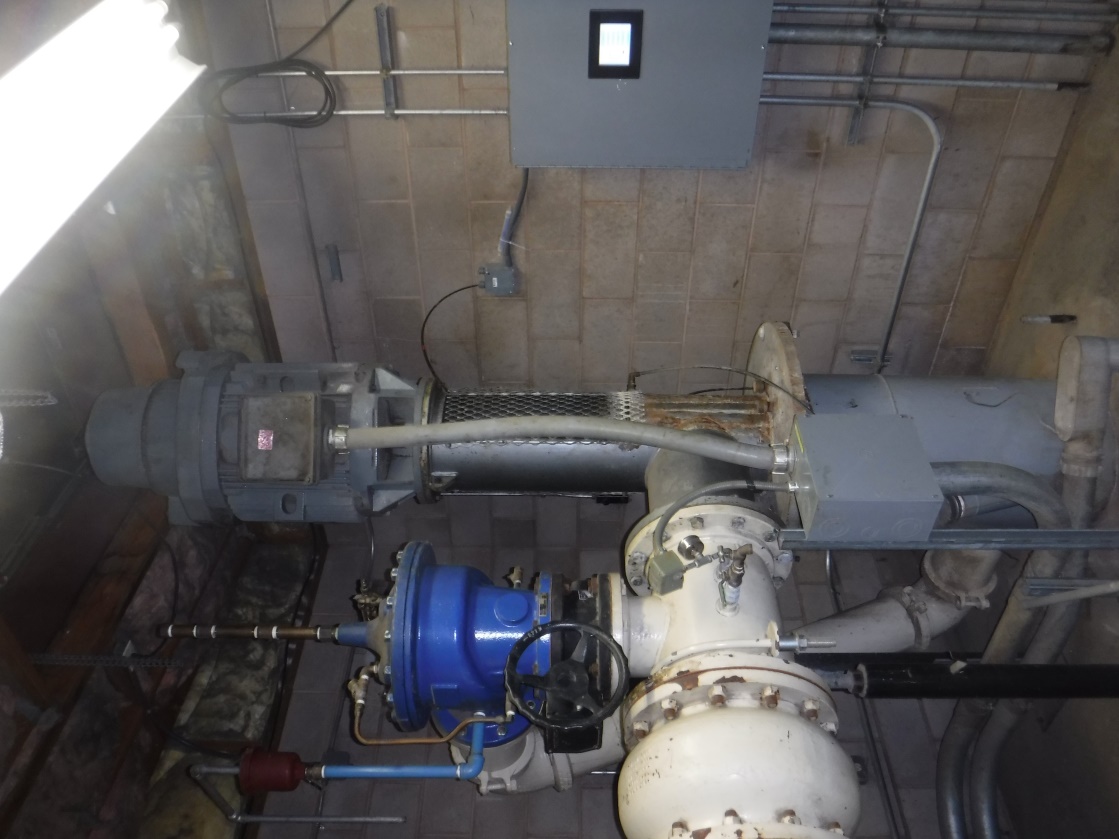 Aeration Tower
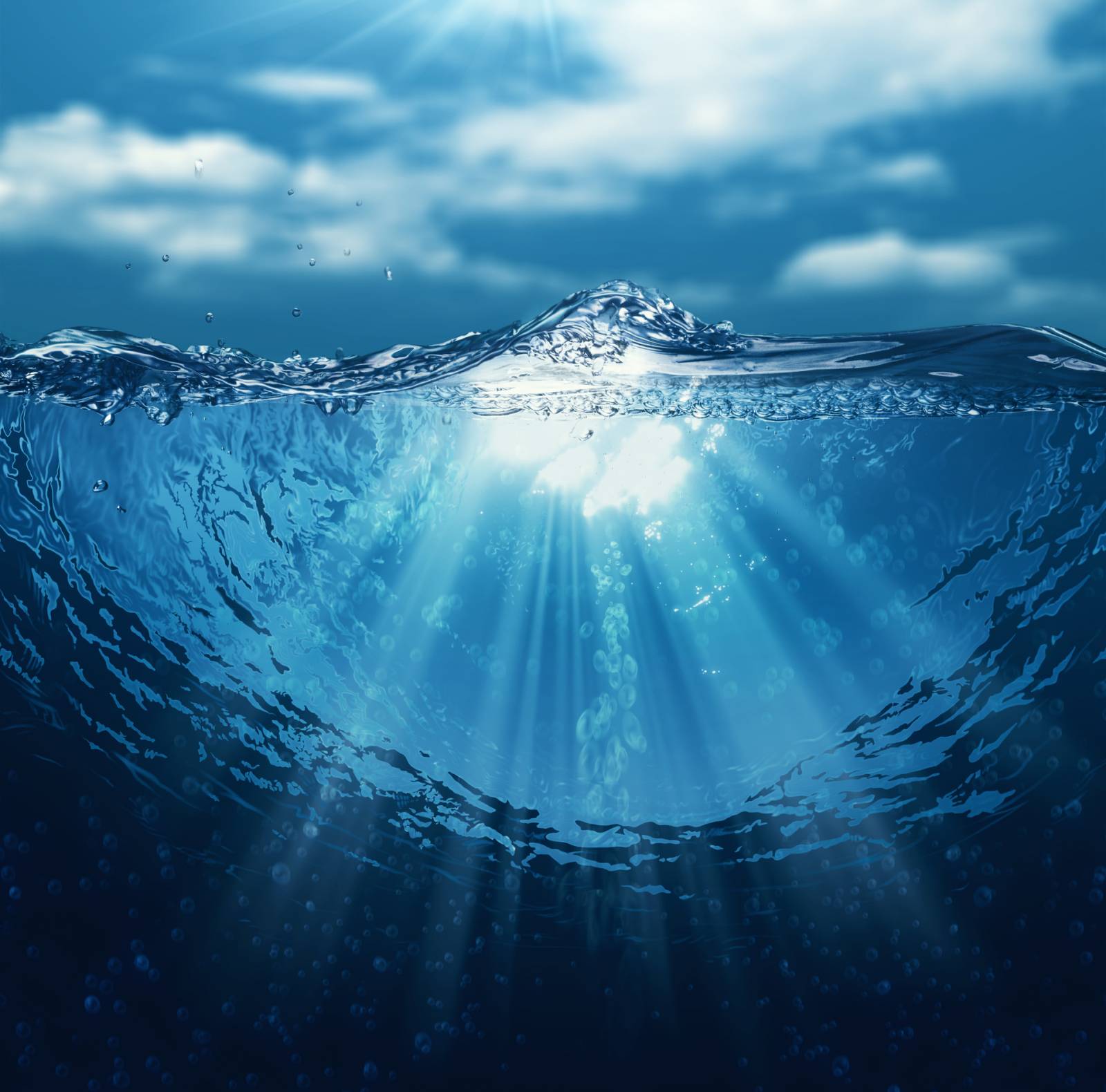 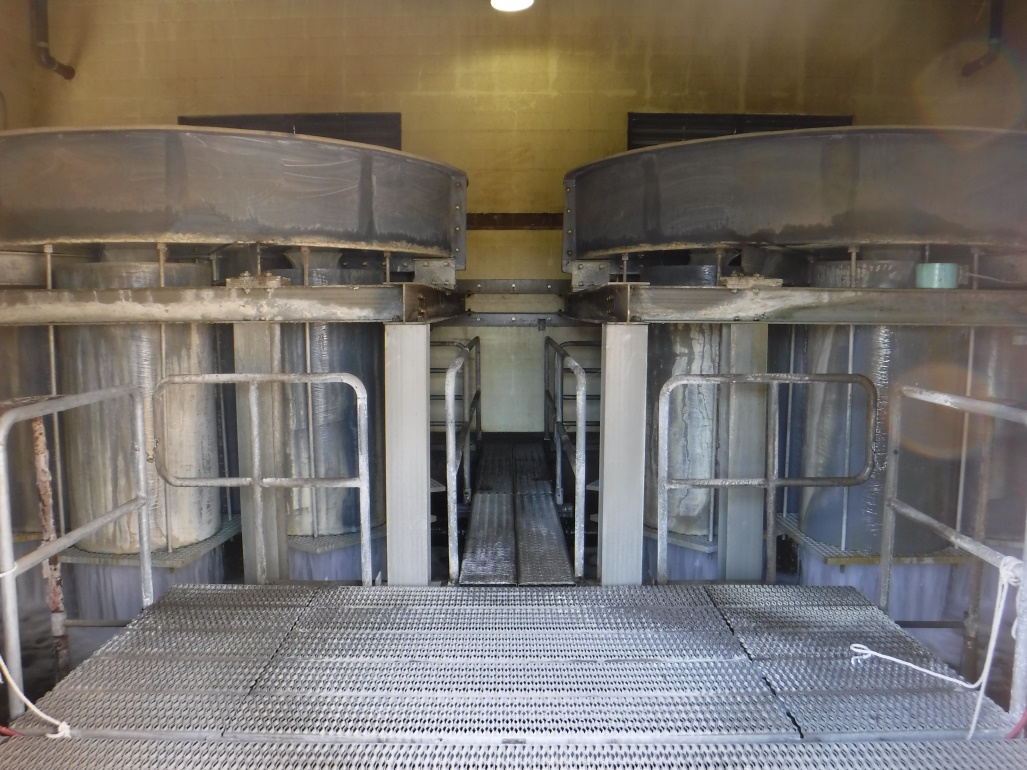 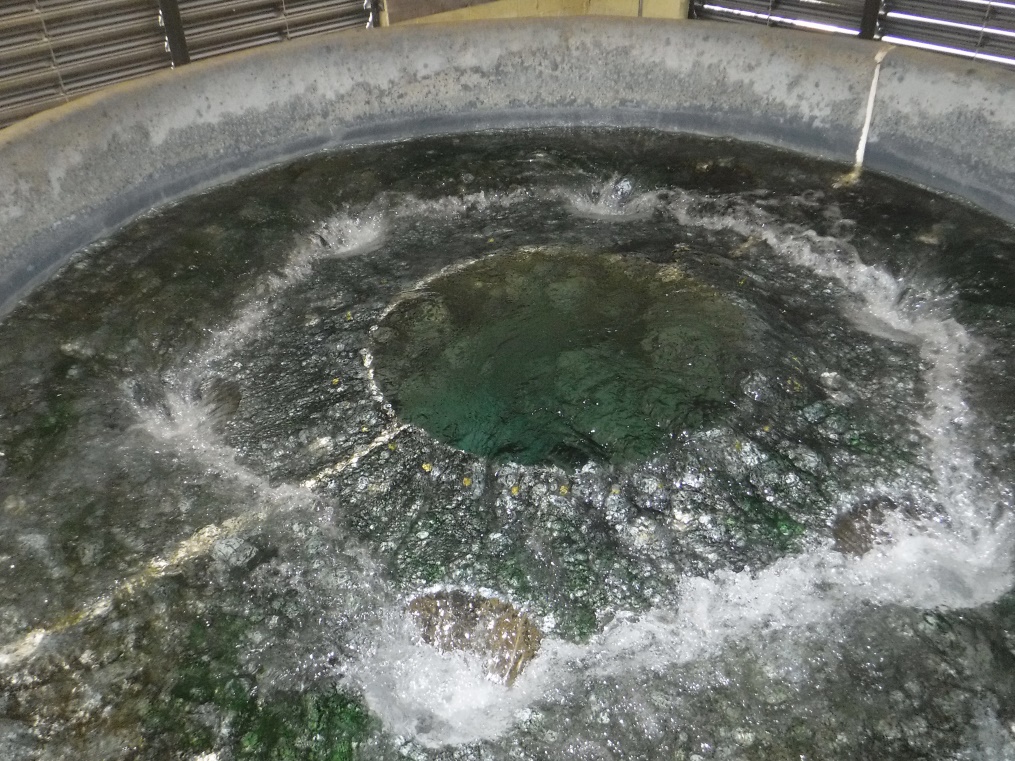 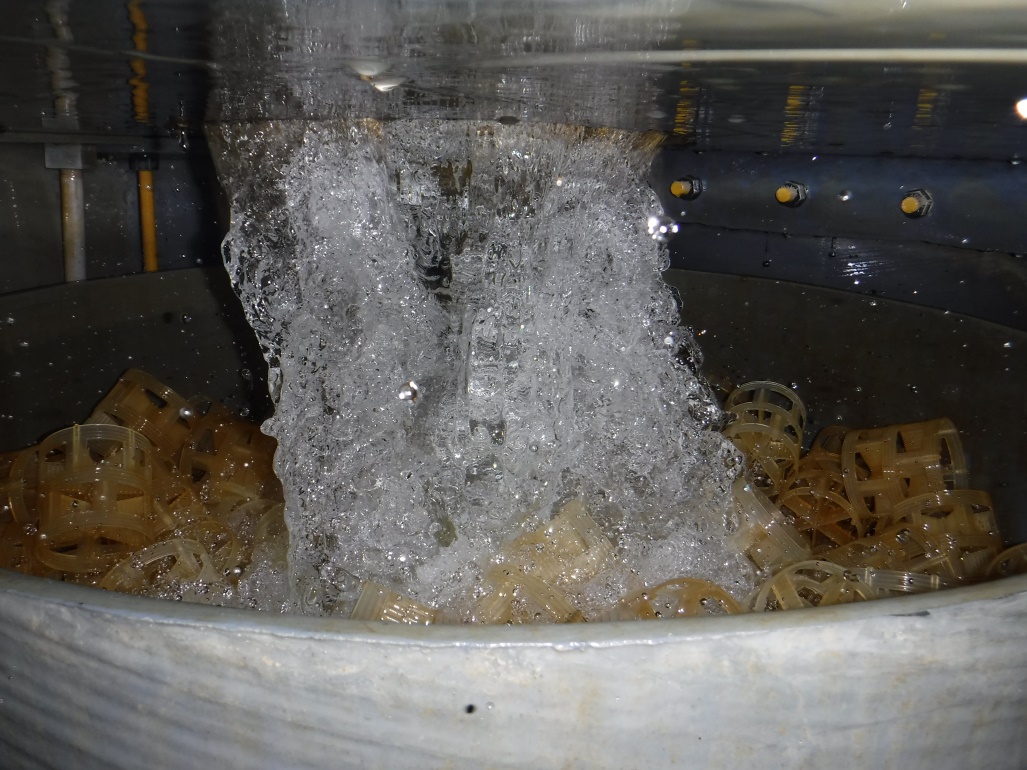 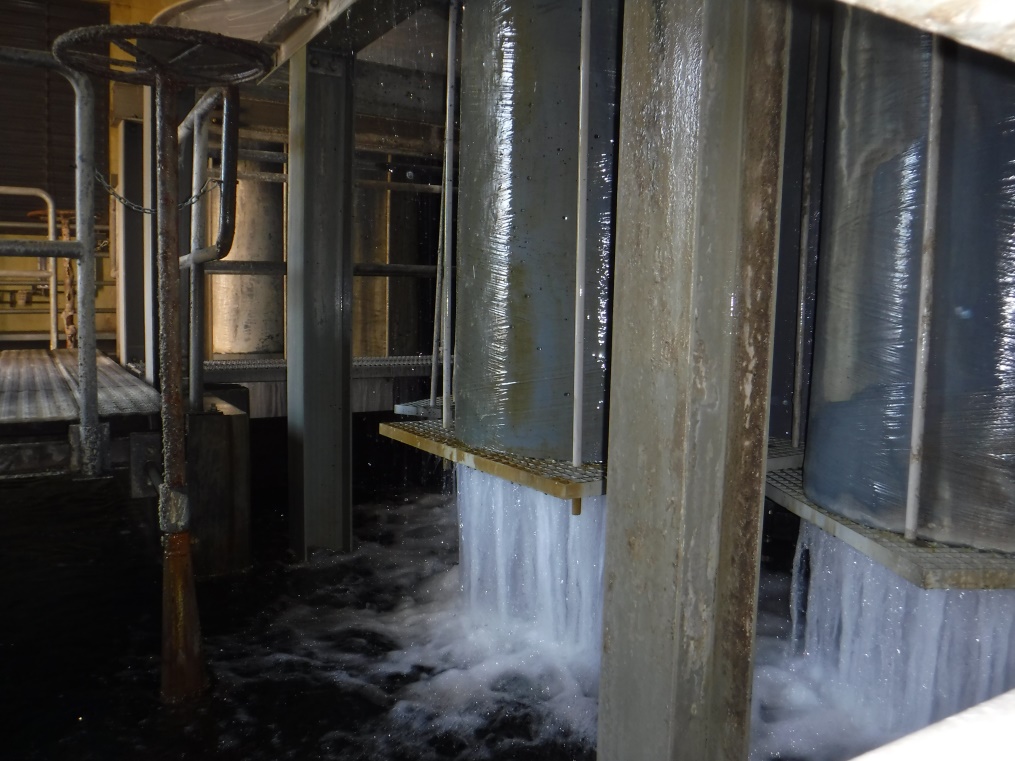 FRANKEN
CHILLER
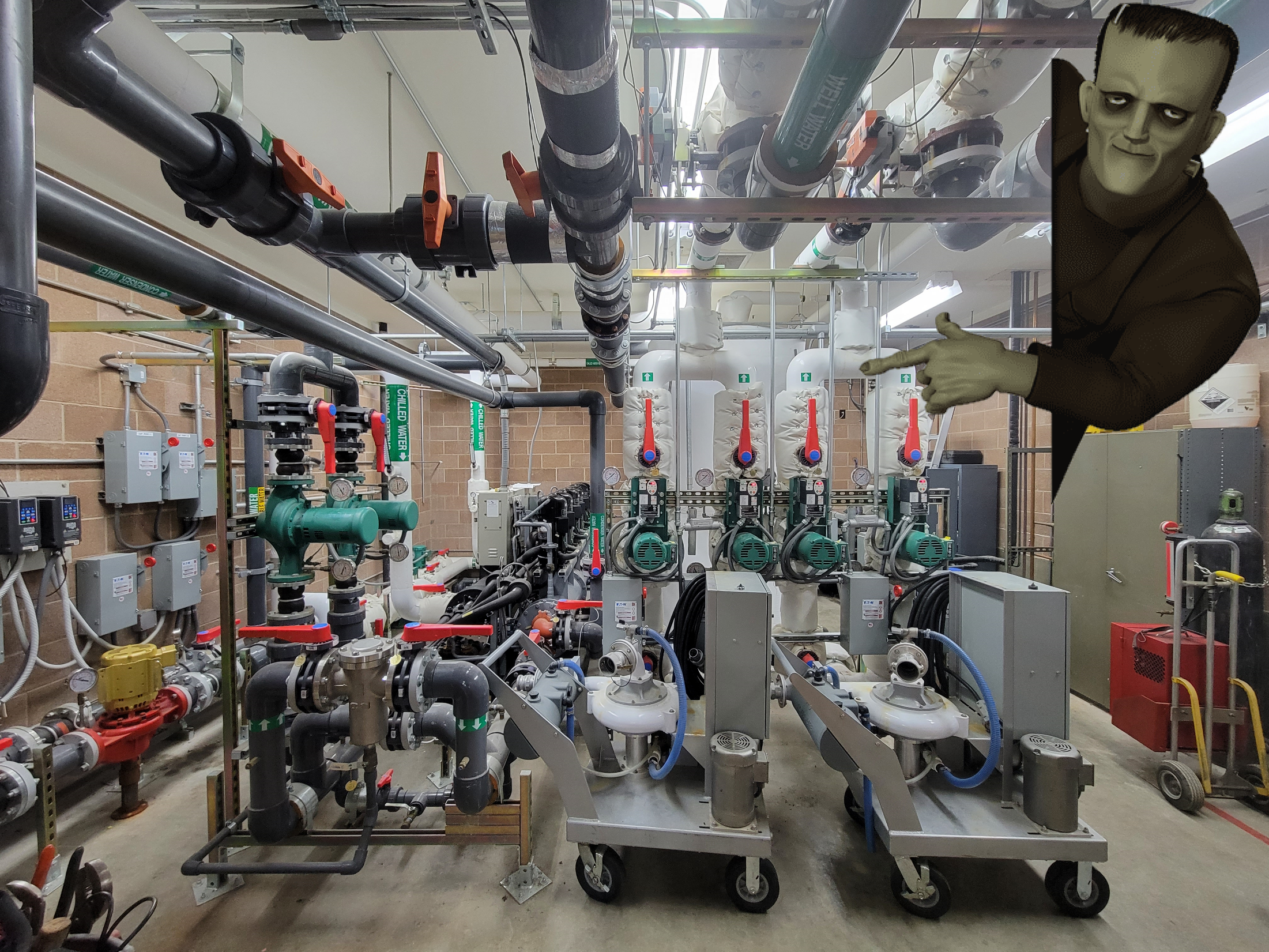 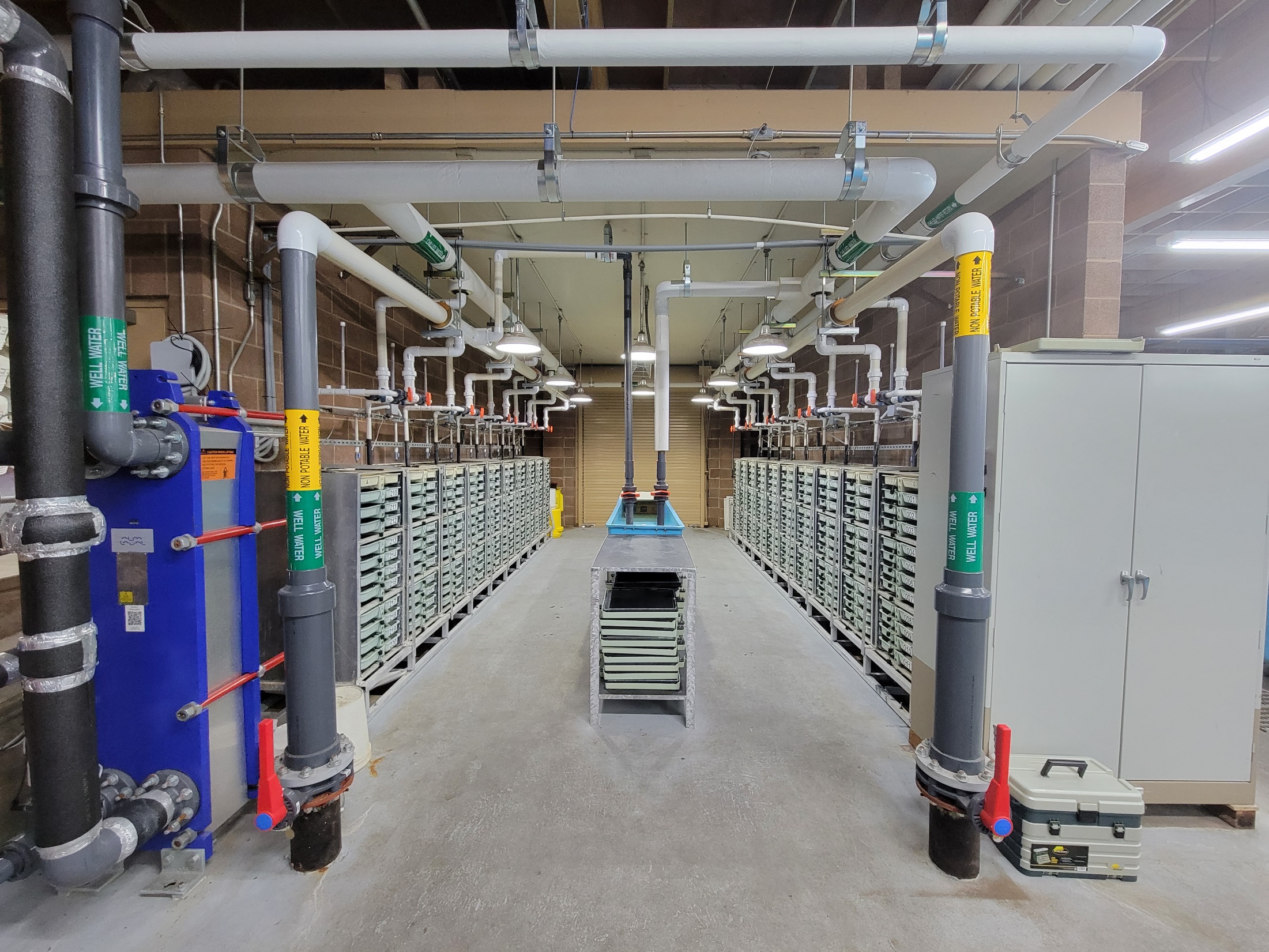 20 Twelve-tray Stacks
16 Sixteen-tray Stacks
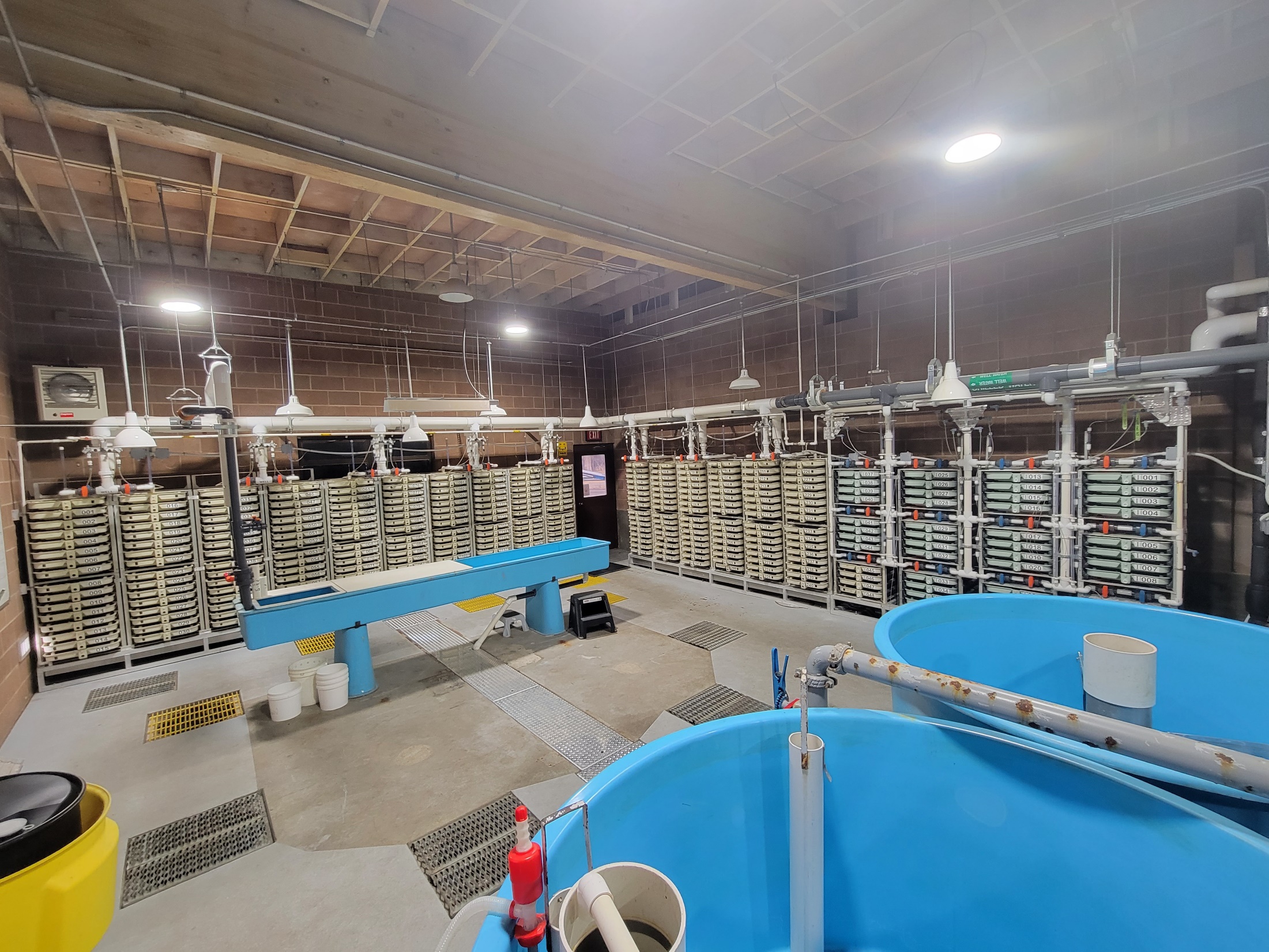 12 Four-tray Stacks
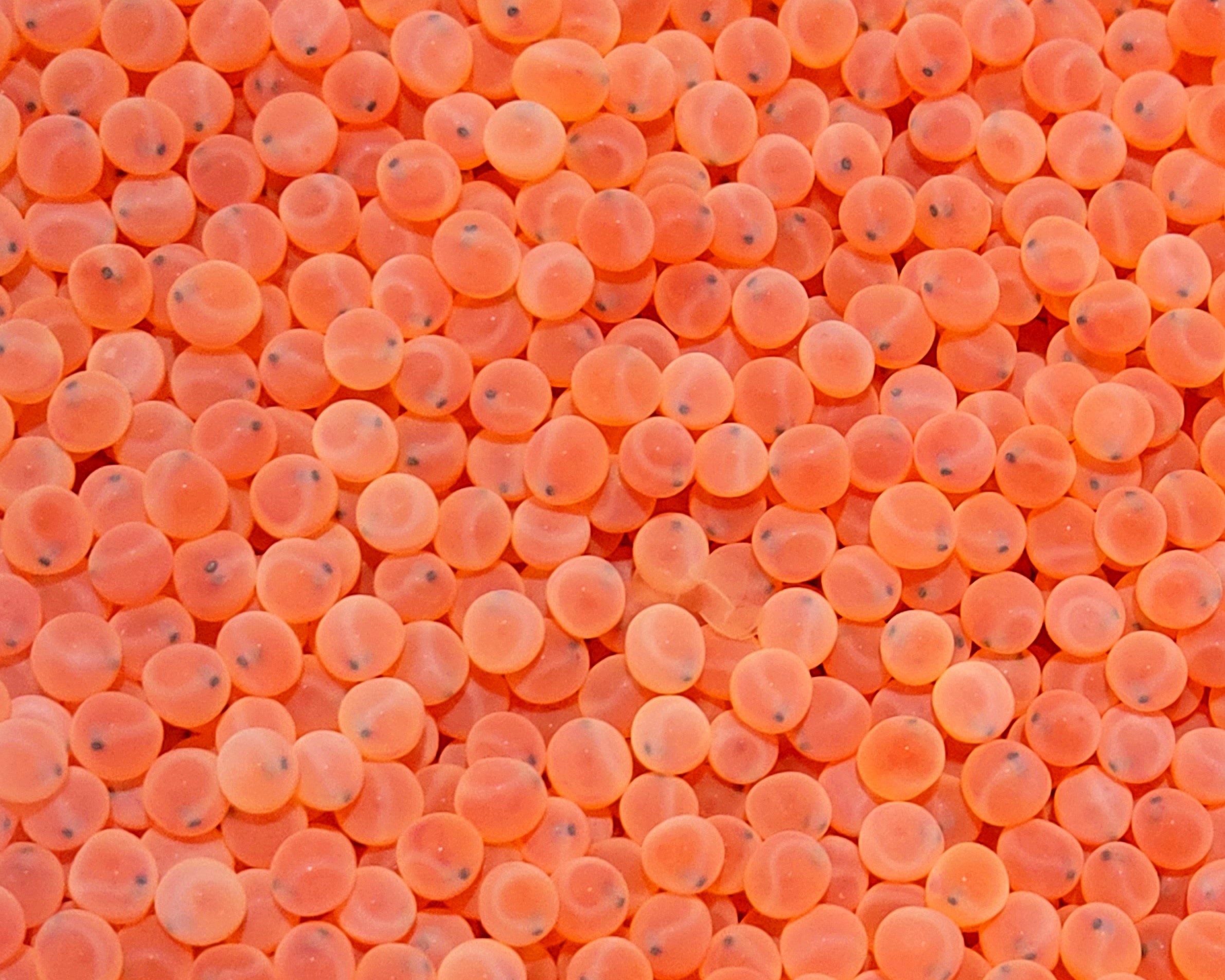 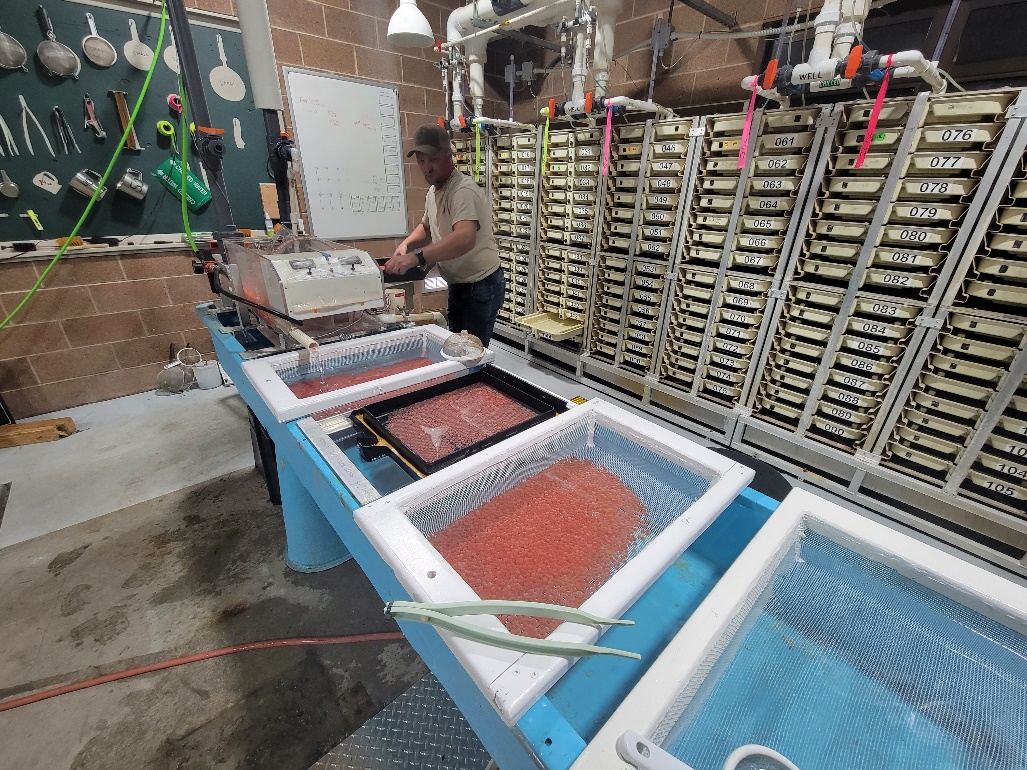 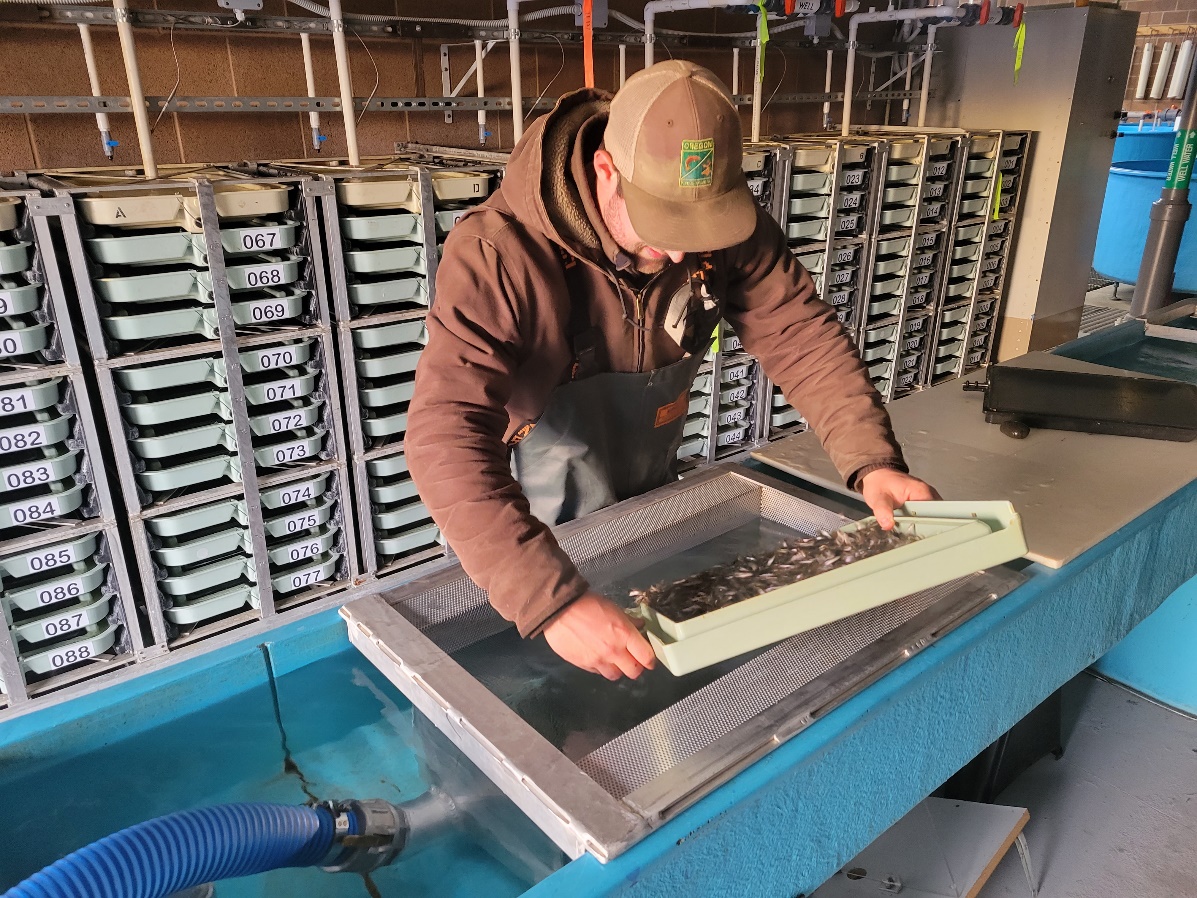 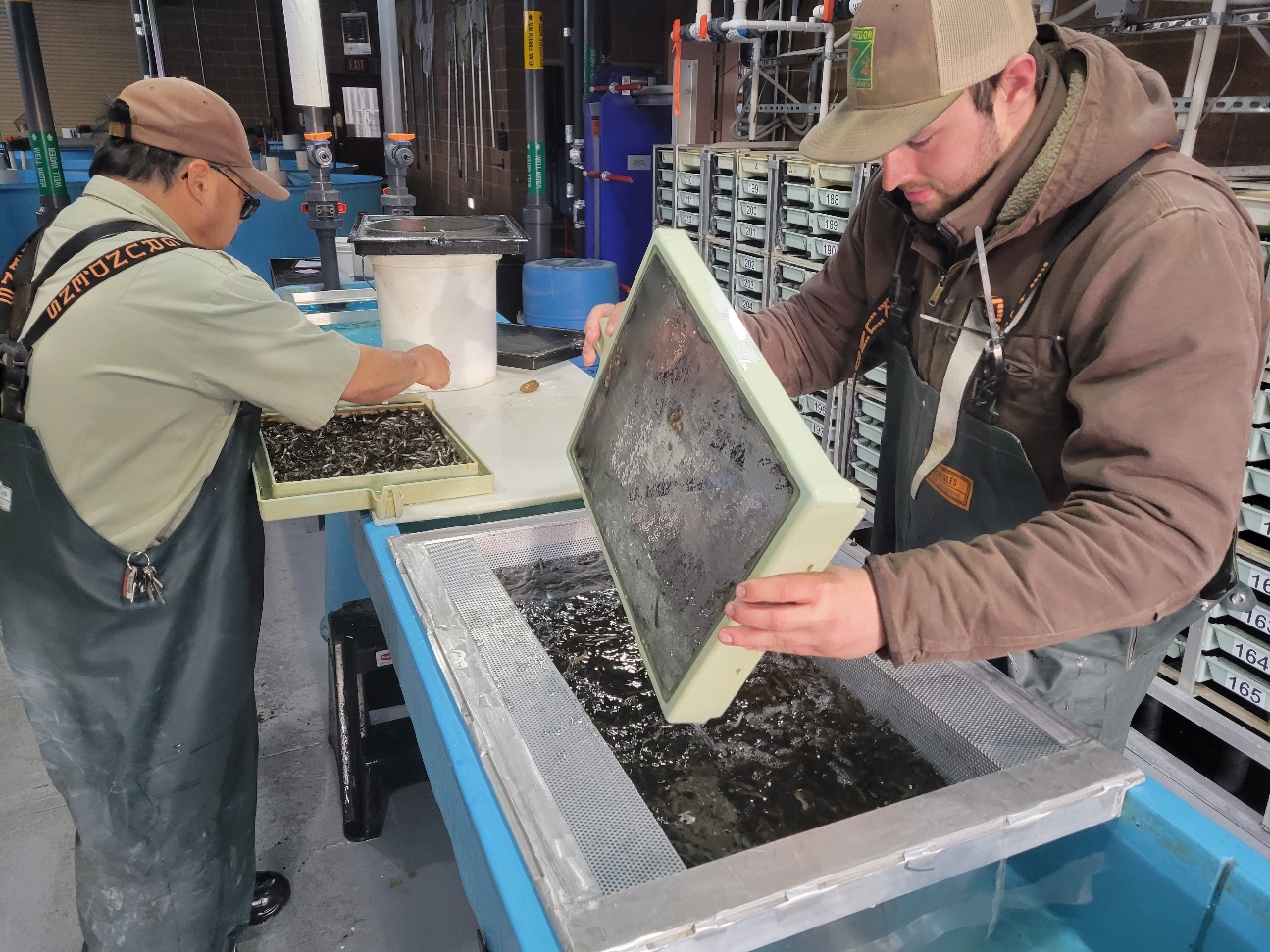 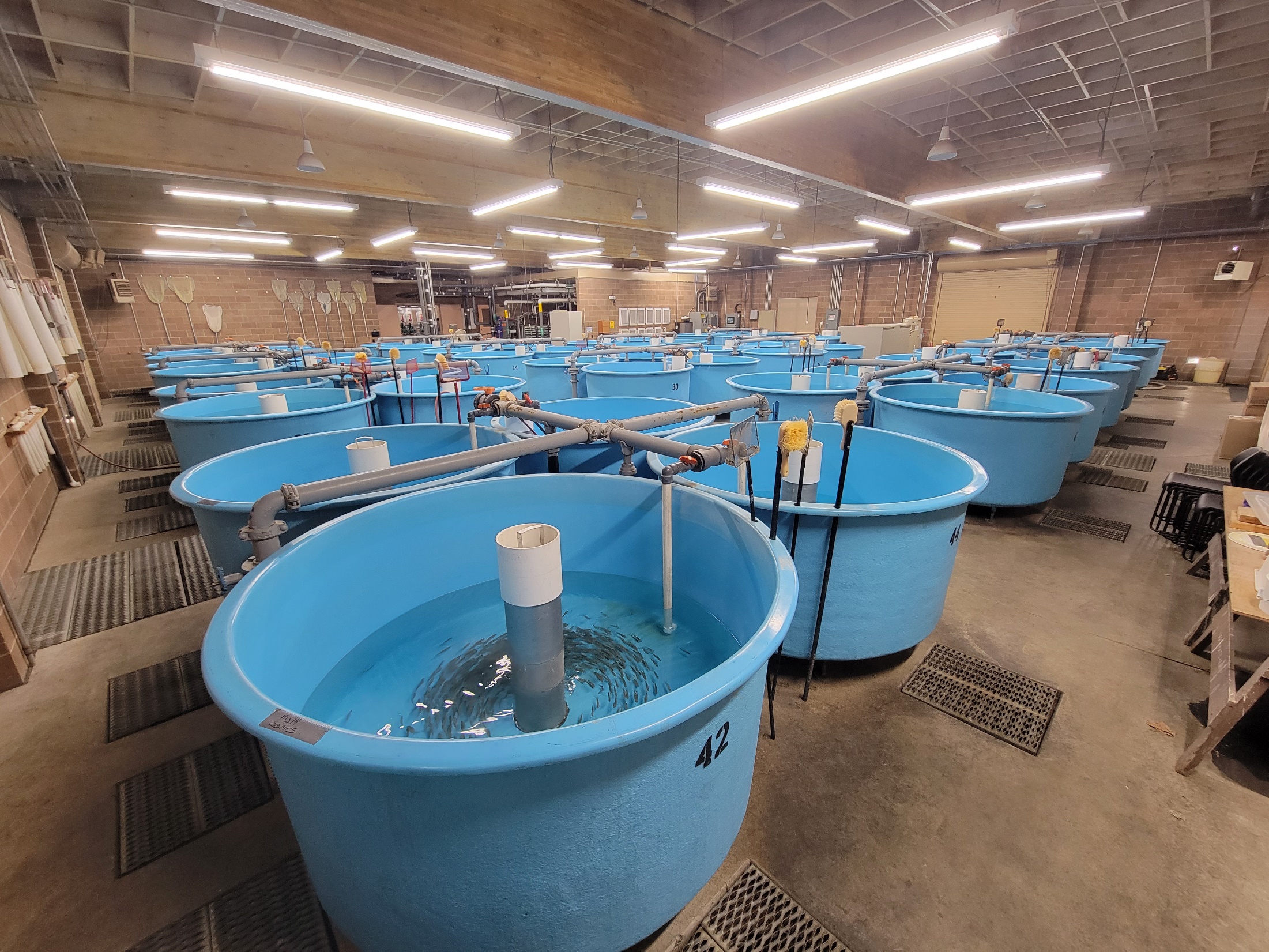 Circular Tanks
64 Tanks 68ft3
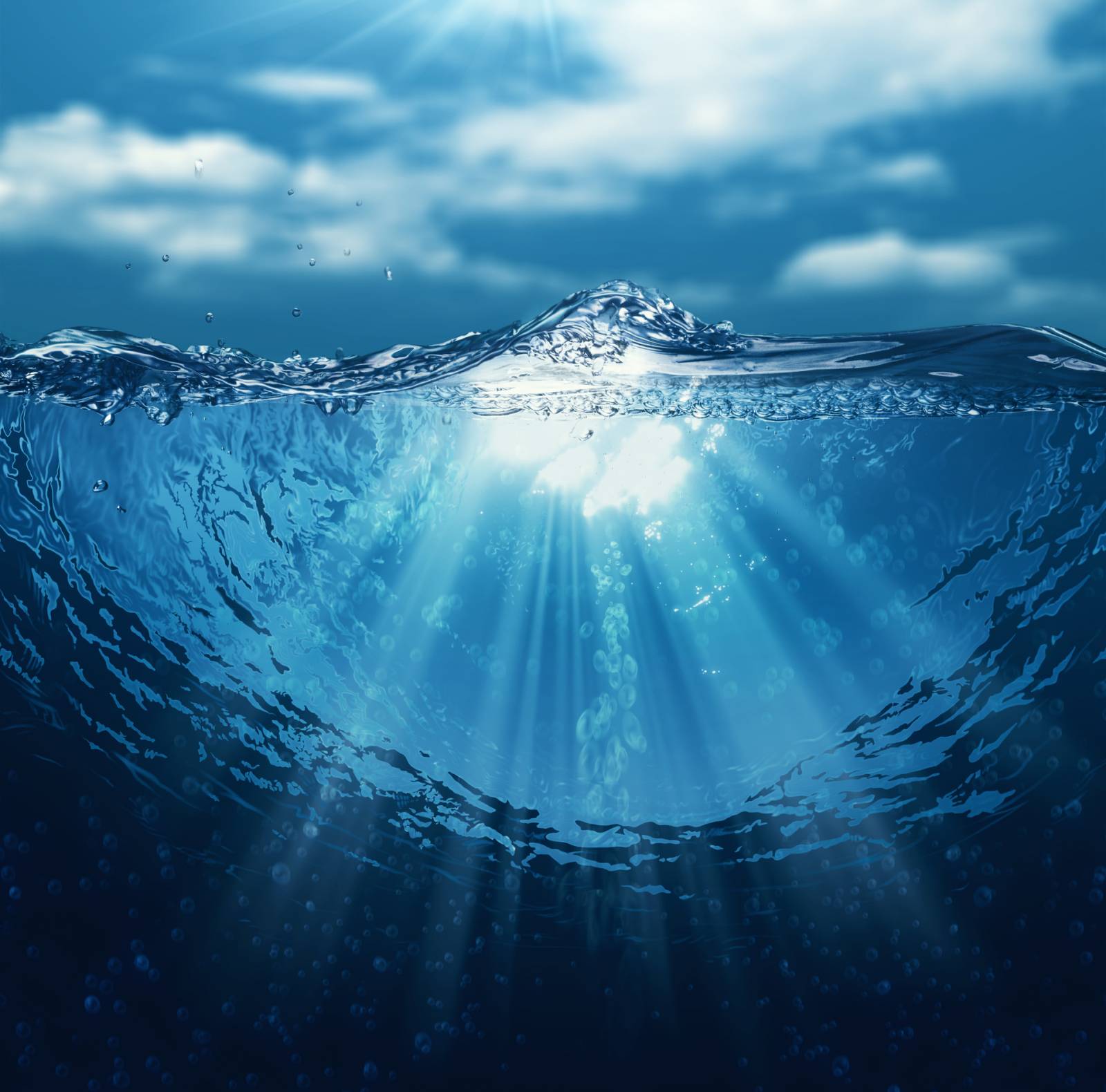 Early Rearing Densities
StS moved from Circulars to Raceways at 350 fish/lb.
StS and ChF marked and tagged at 150 fish/lb.
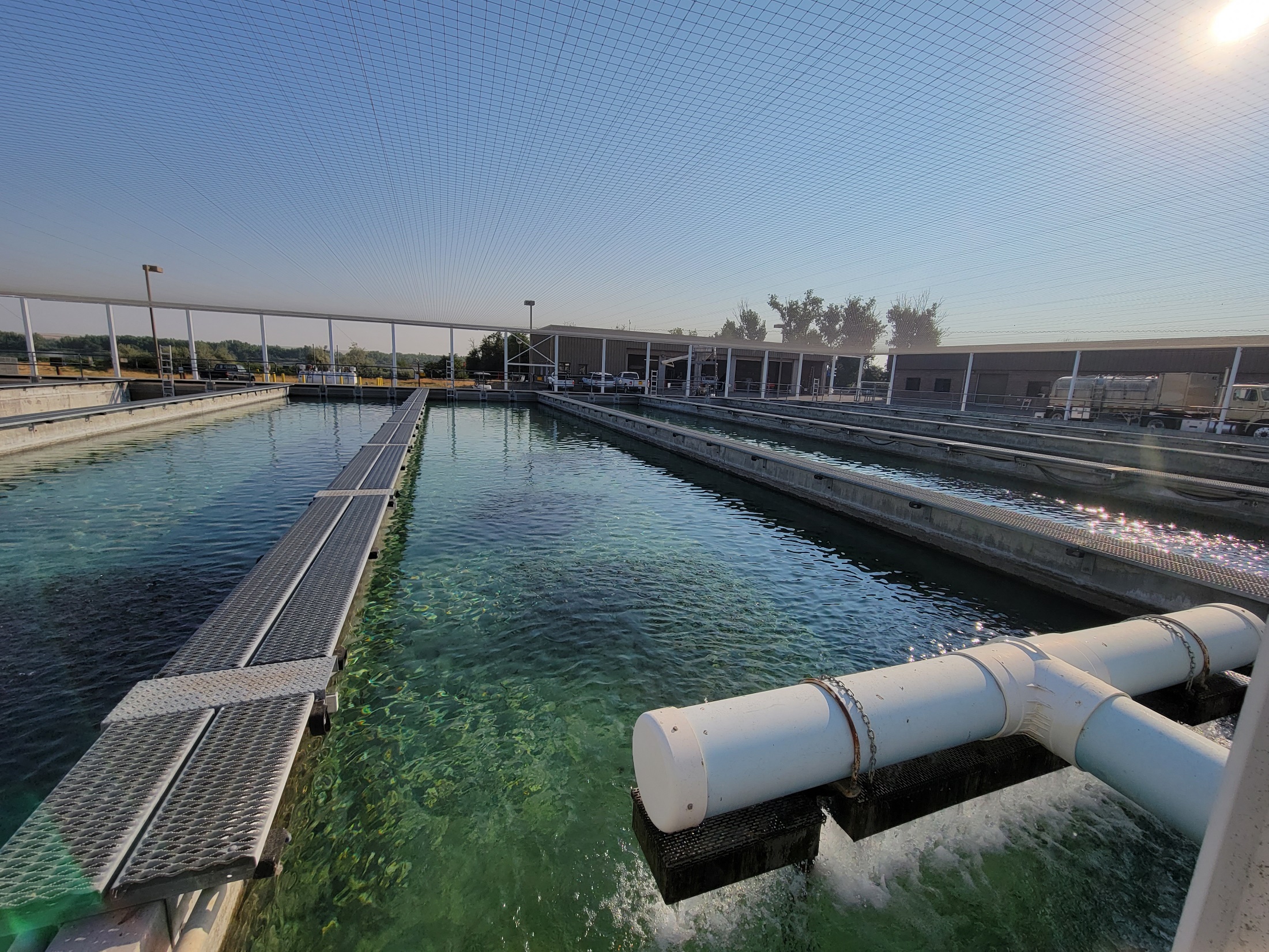 Oregon Raceways
32 Raceways 100 x 20 x 3.75
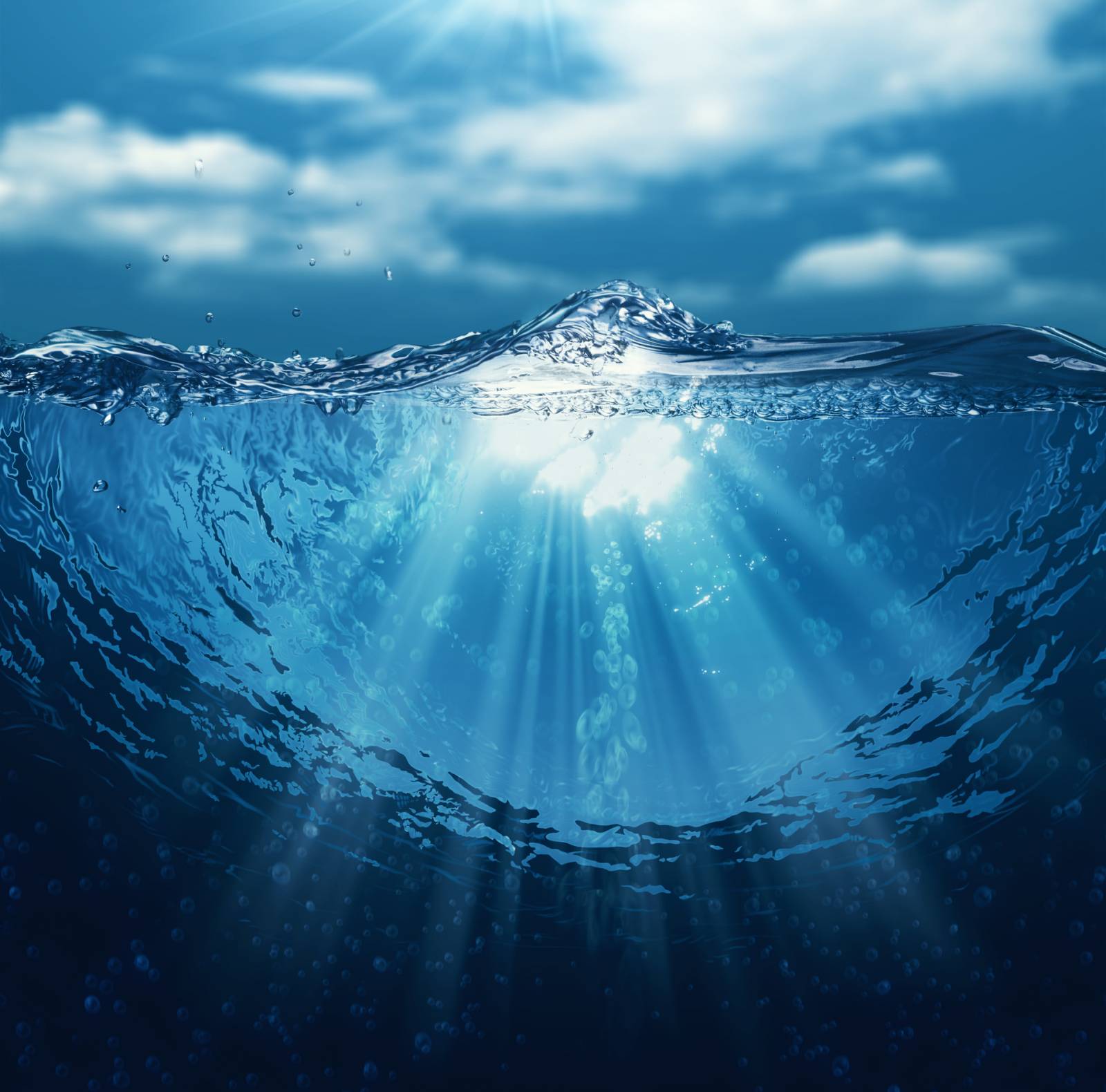 Final Rearing Densities
Final Flows Range 1,000 – 1,300 gpm.  Turnover 60 – 40 Min.
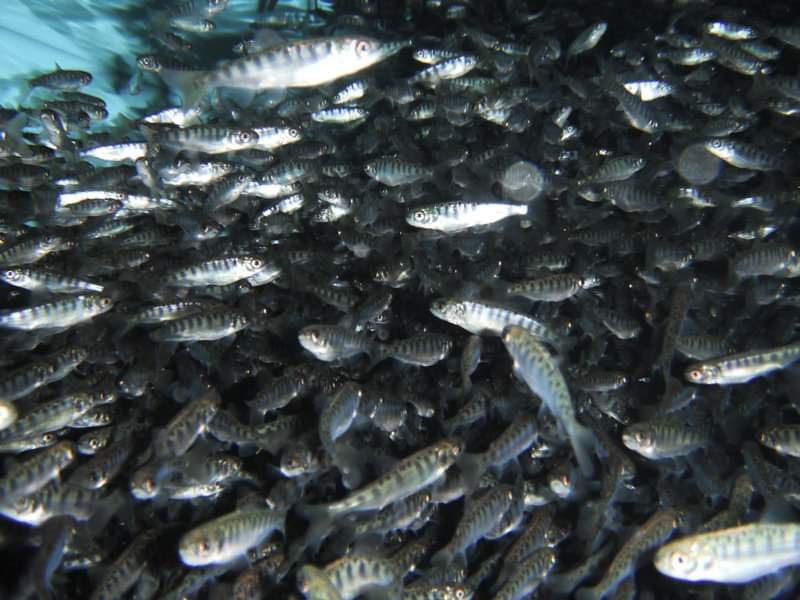 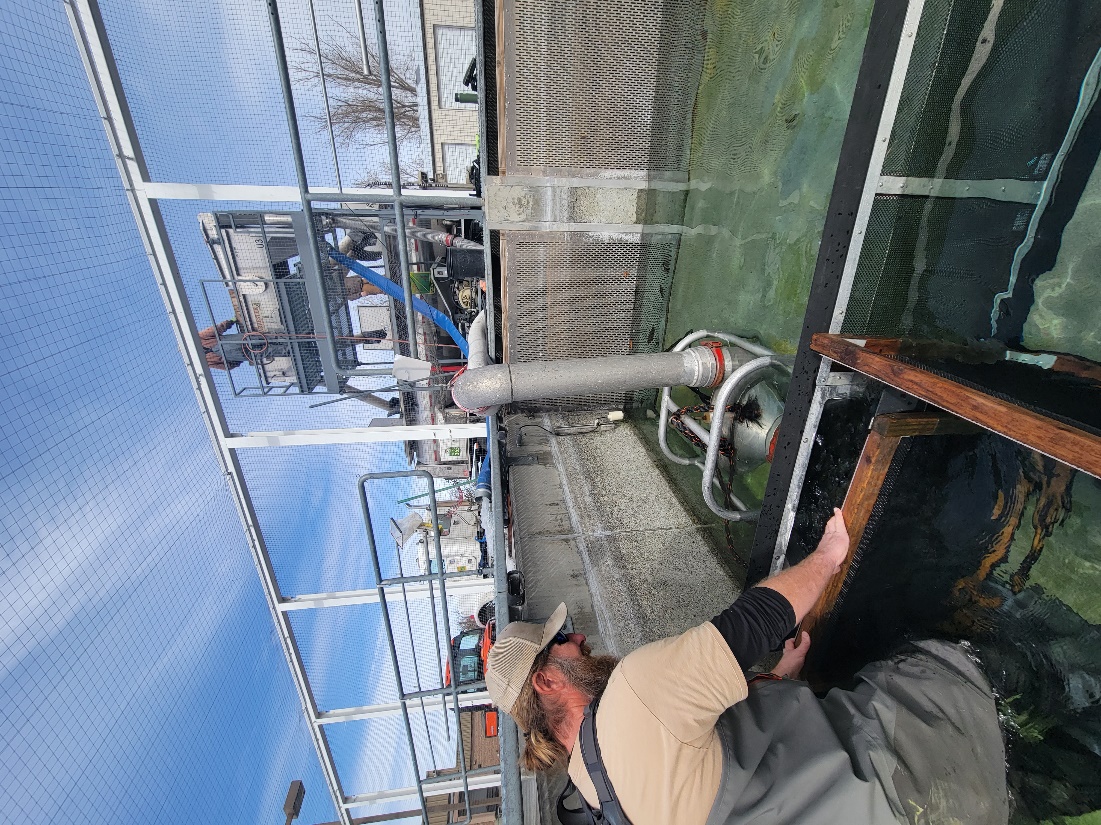 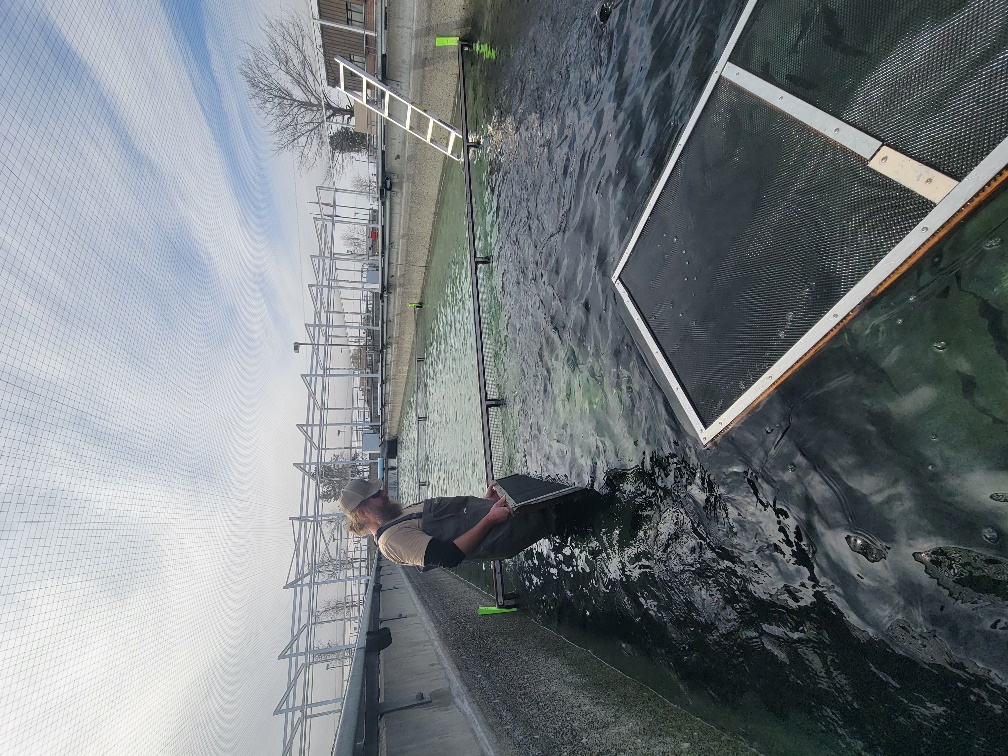 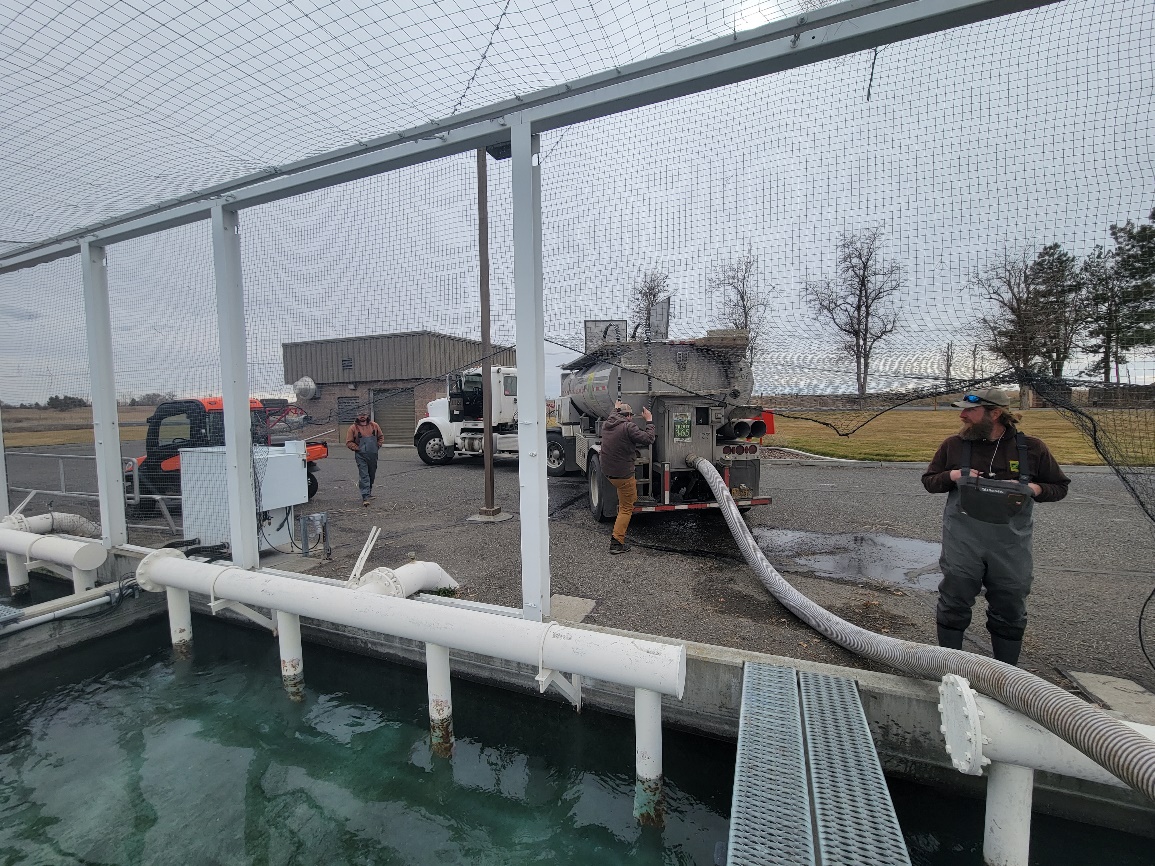 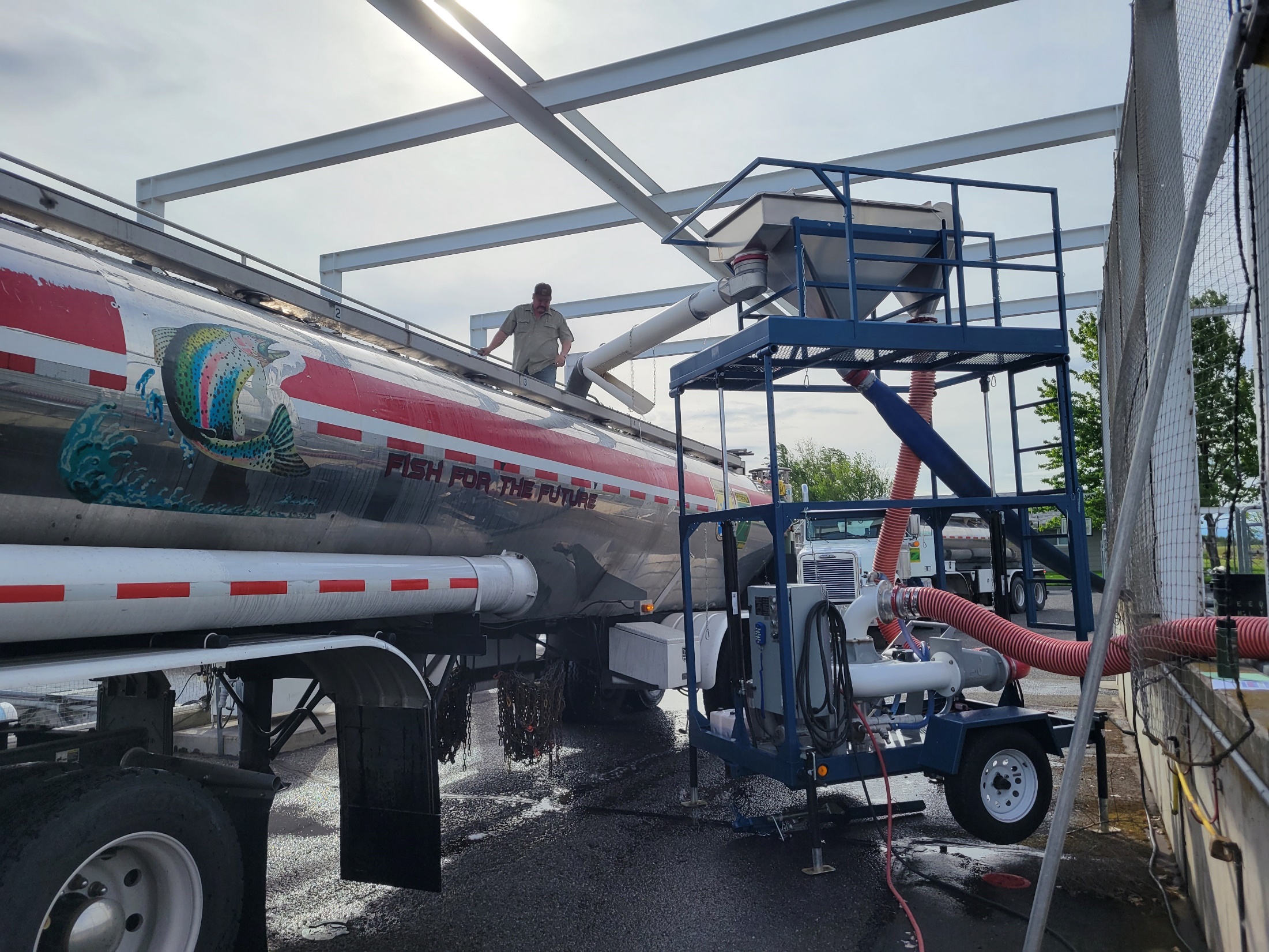 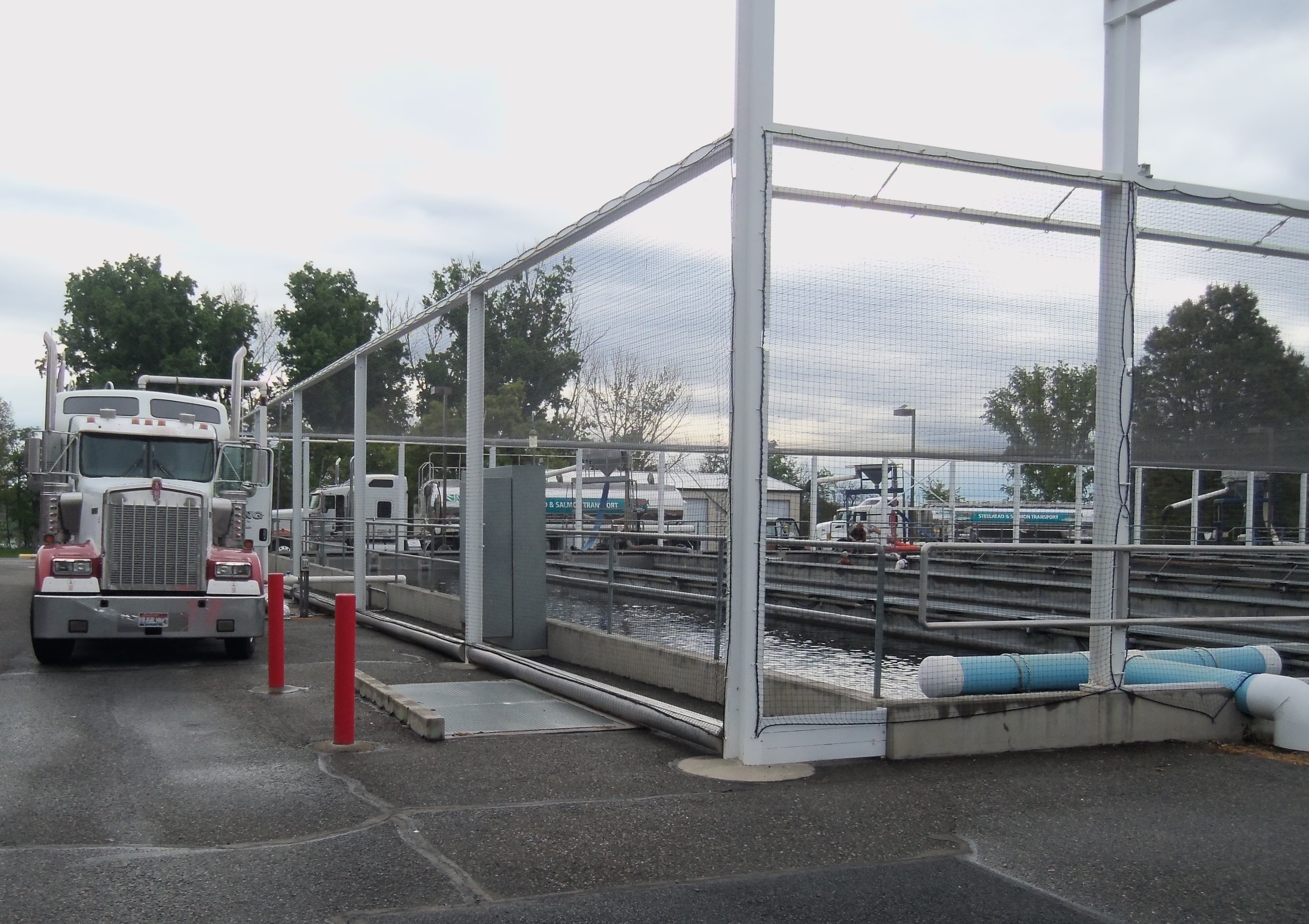 Efficiency
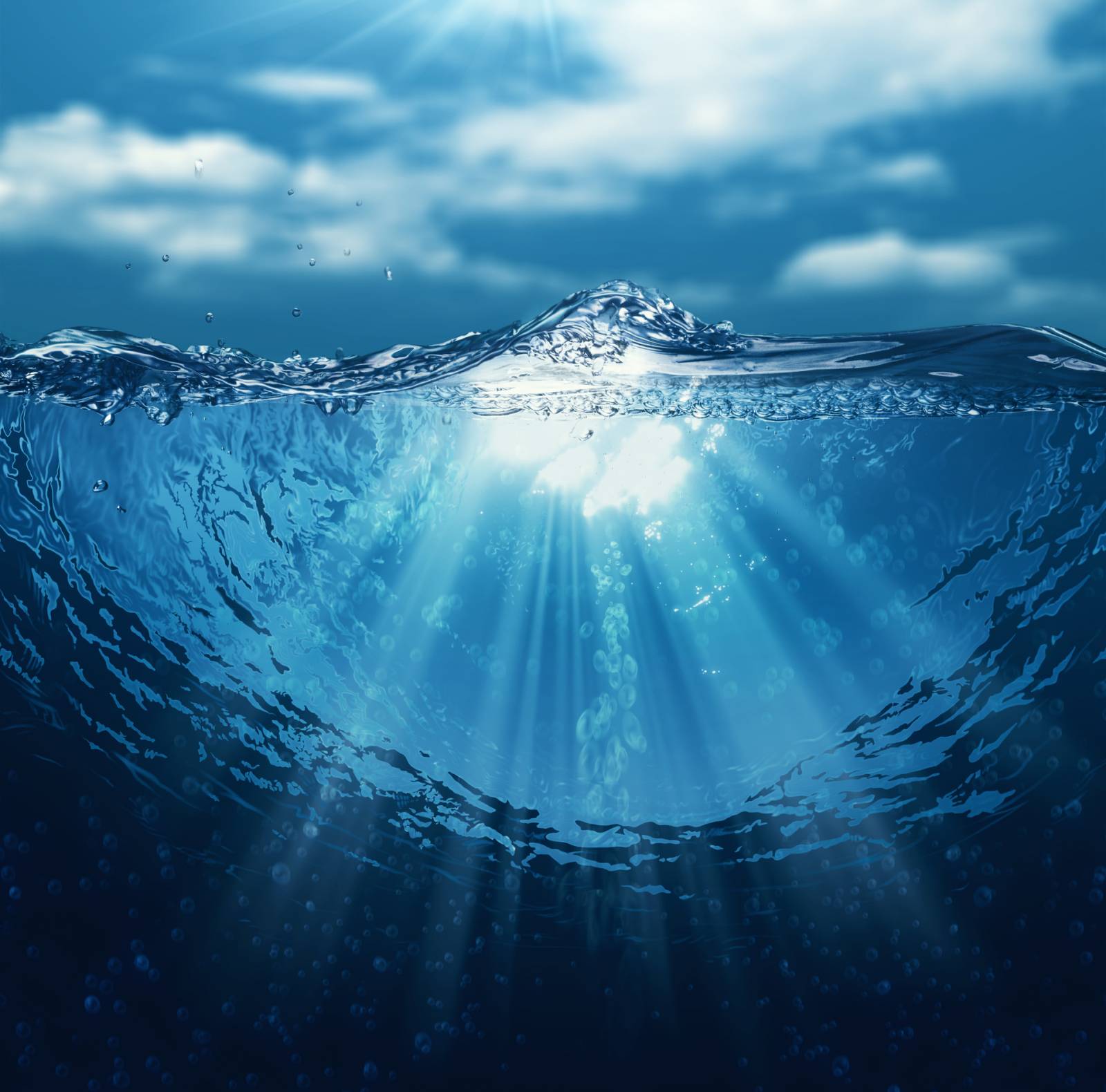 Low Head Oxygen Supplementation (LHOS)

Cost estimate for this project is $10,000 per LHO or $320,000 and, $200,000 for an additional oxygen tank purchase or piping from existing tank, and $50,000 annually.
Efficiency
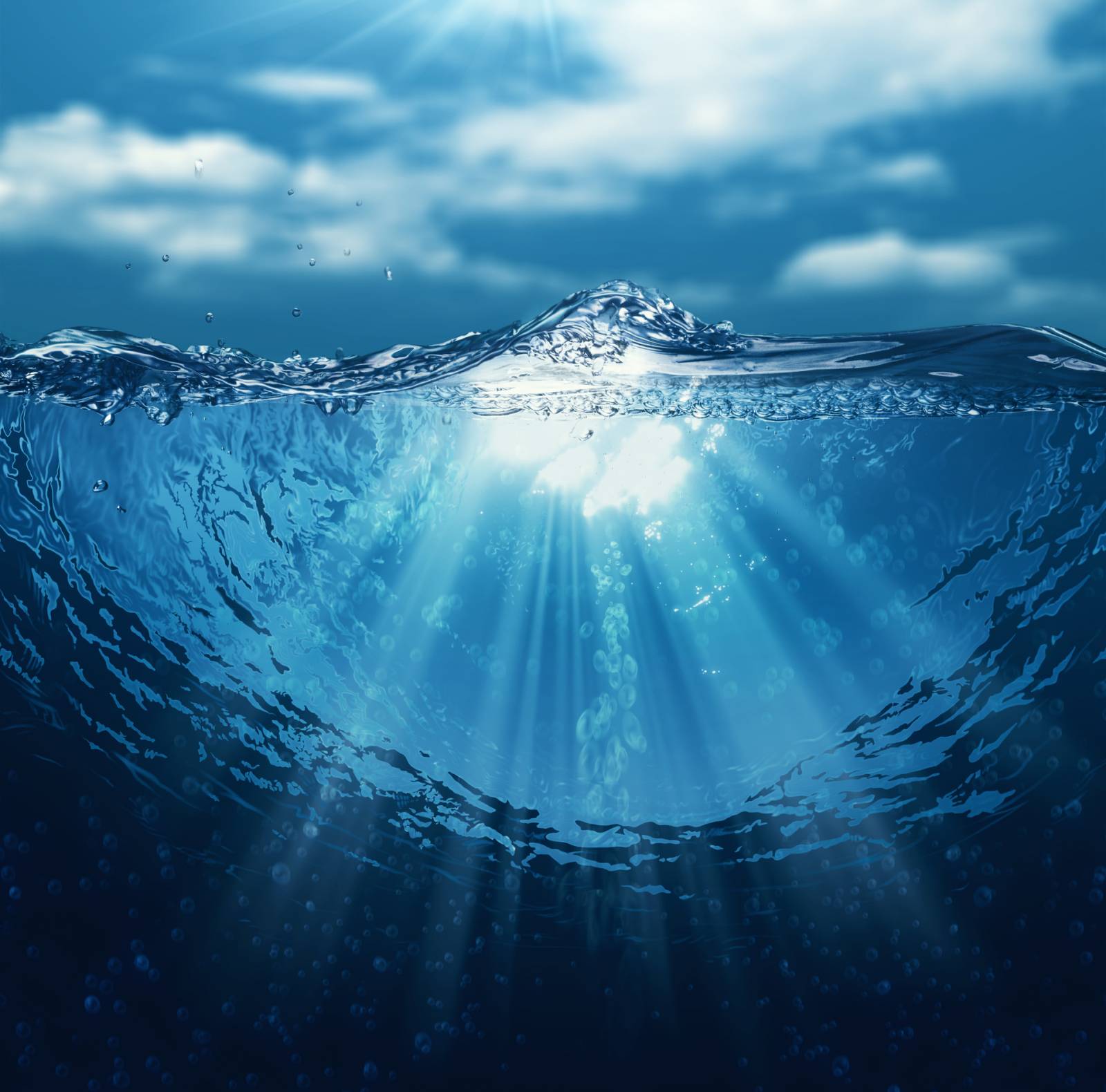 Partial Reuse

Effluent water from the raceways could be collected by installing a pump in an existing vault prior to being discharged into the Columbia River.  The water could be pumped back to the aeration tower where it would mix with the fresh water coming from the wells before being gravity fed to the facility.
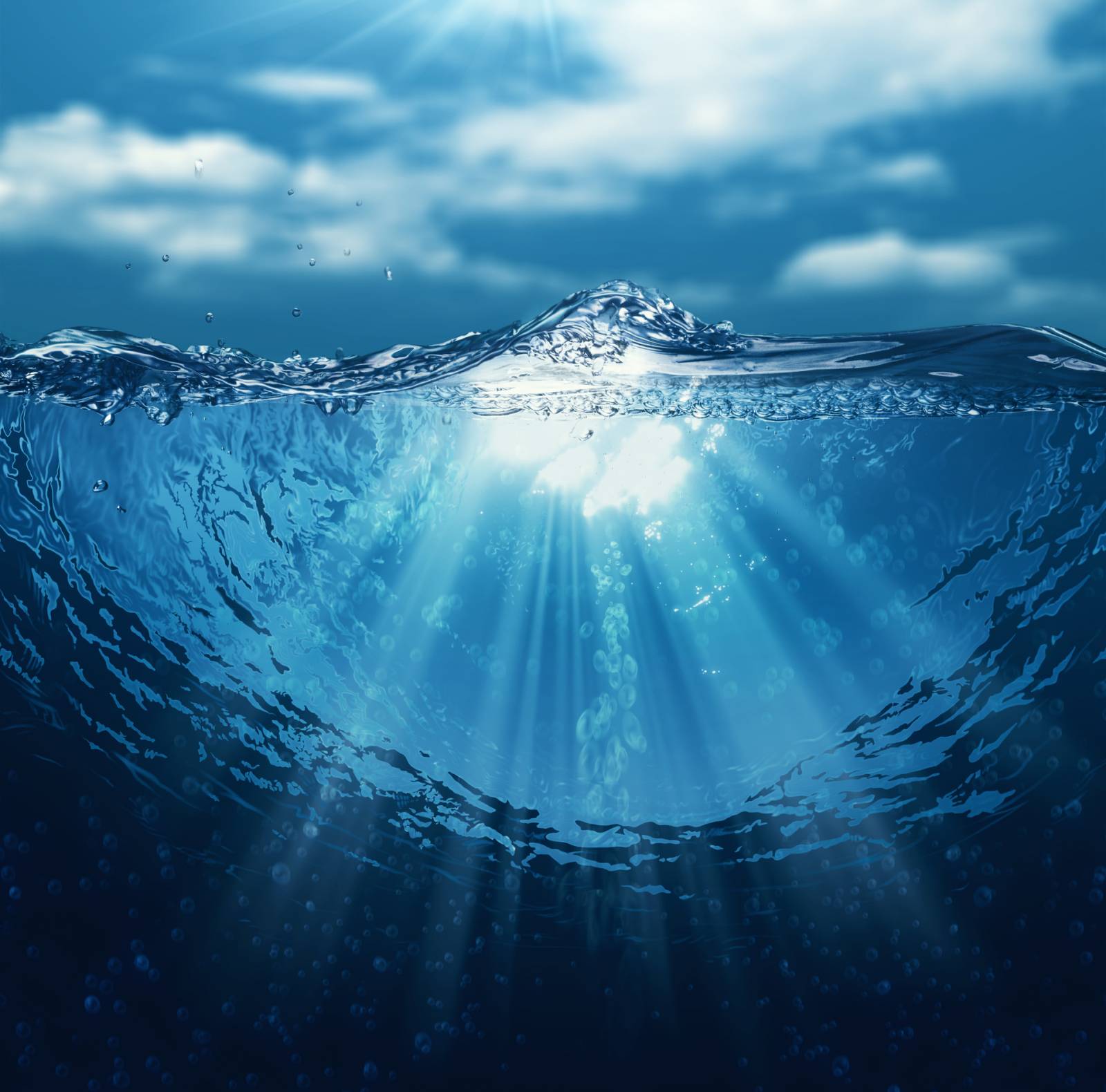 Reuse System
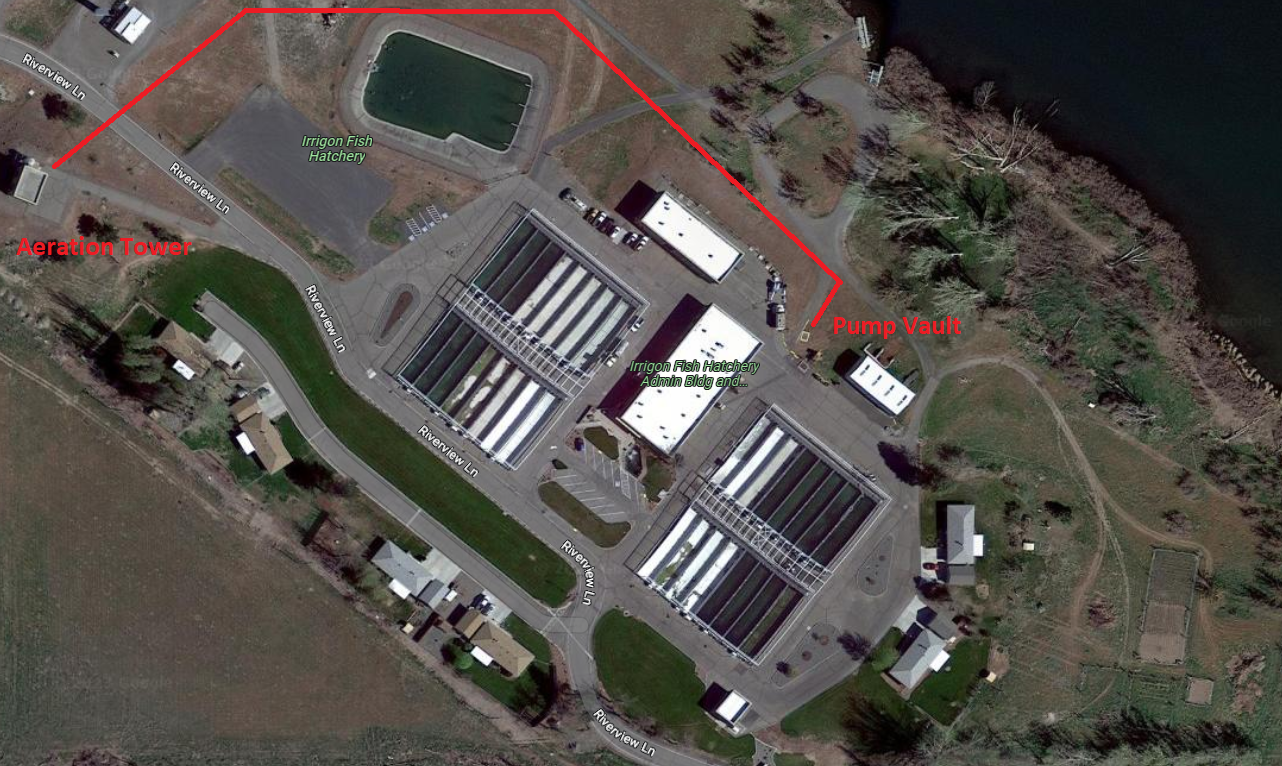 Production Modification
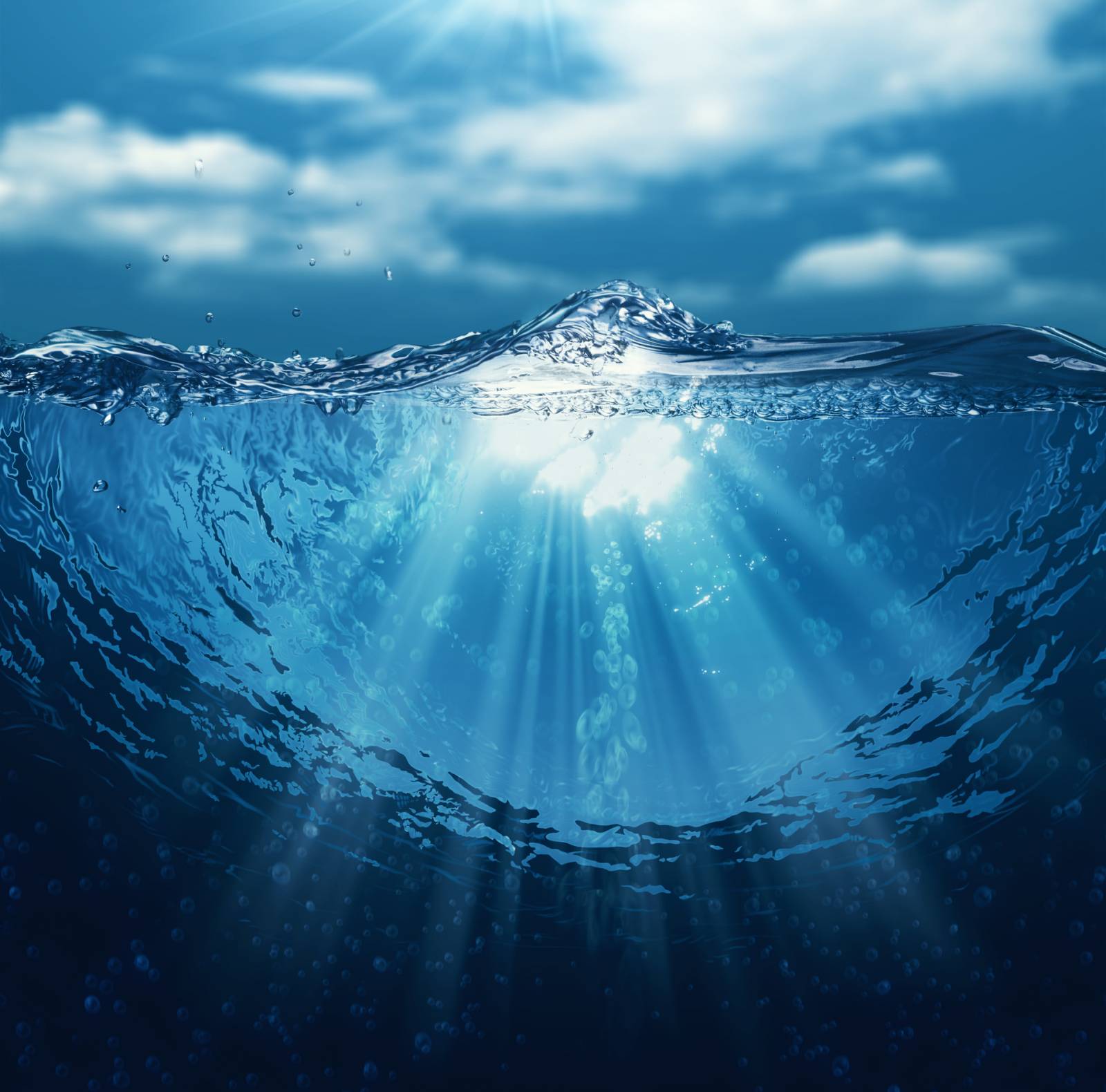 A production change is in negotiation to convert the remaining yearling Fall Chinook at Lyons Ferry Fish Hatchery to sub-yearlings.  As part of this conversion, Irrigon would  rear an additional 900,000 sub-yearling fall Chinook and has already reduced the rainbow trout program from 121,600 legals (2.7 fpp) and 21,200 trophies (0.66 fpp) to 96,650 legals and 15,810 trophies to make space.  This change is proposed for Brood Year 2024.
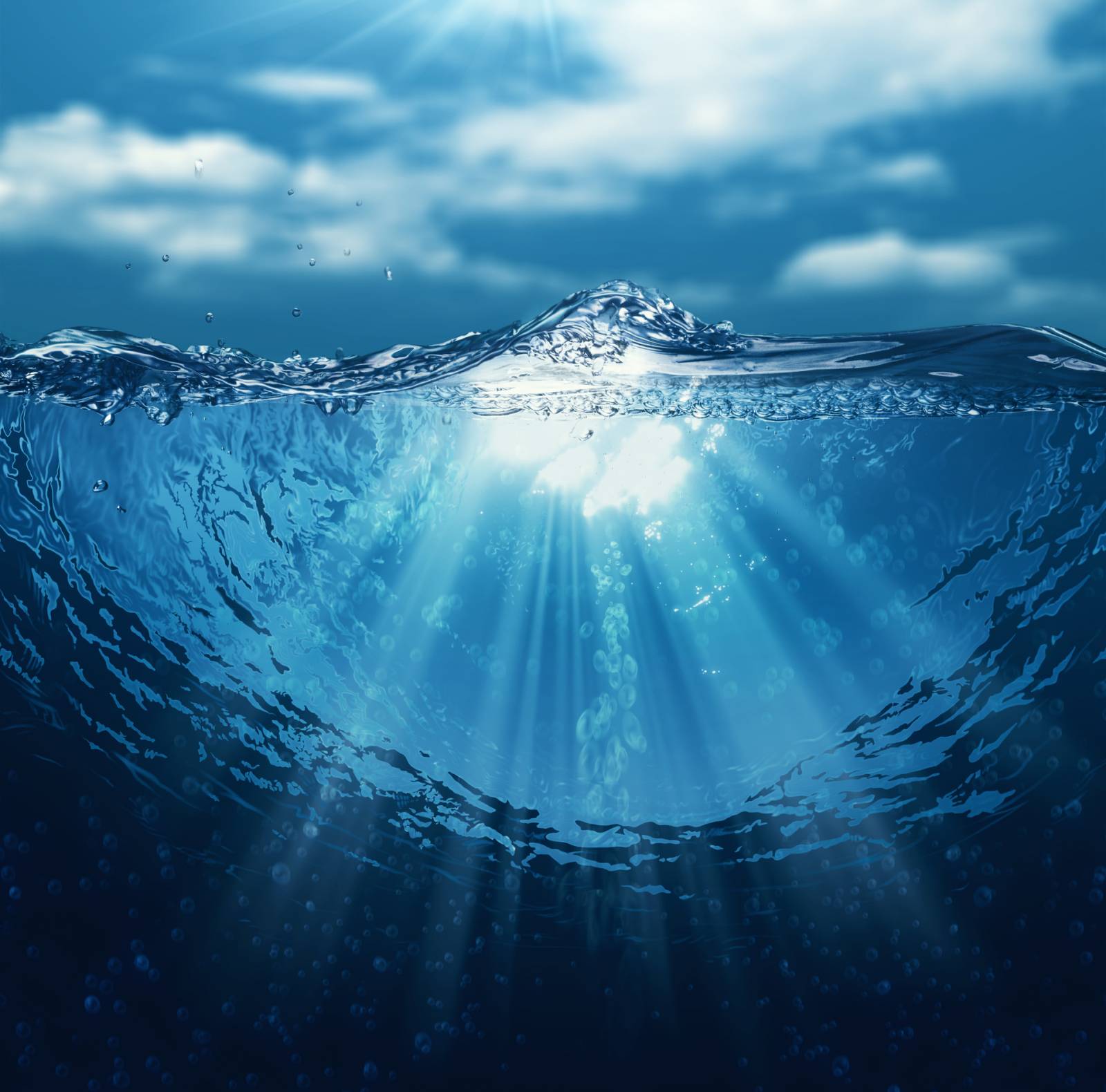 Chinook Production Gained For Every Rb or StS Pond Removed
Production Modification
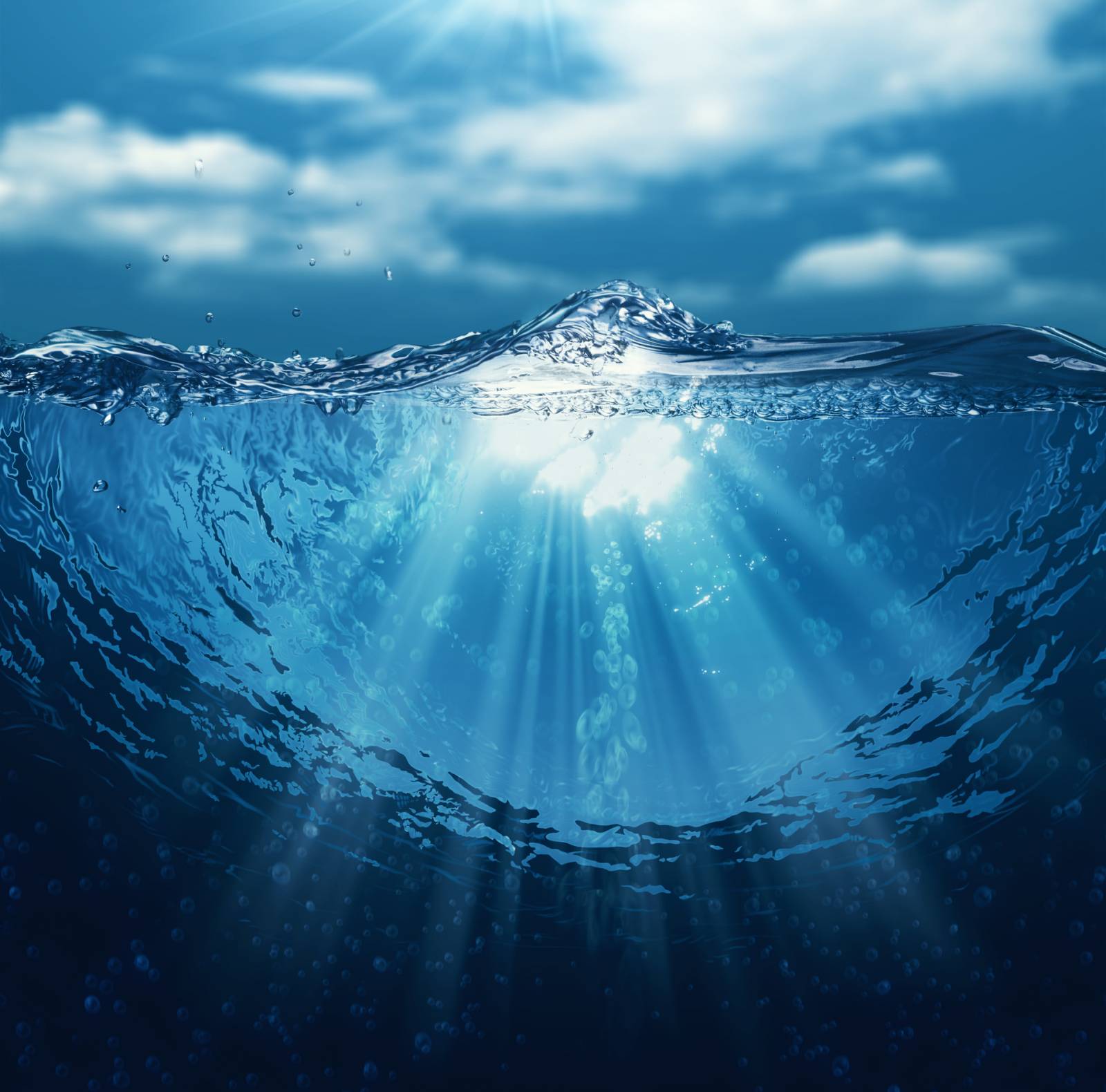 Production Modification
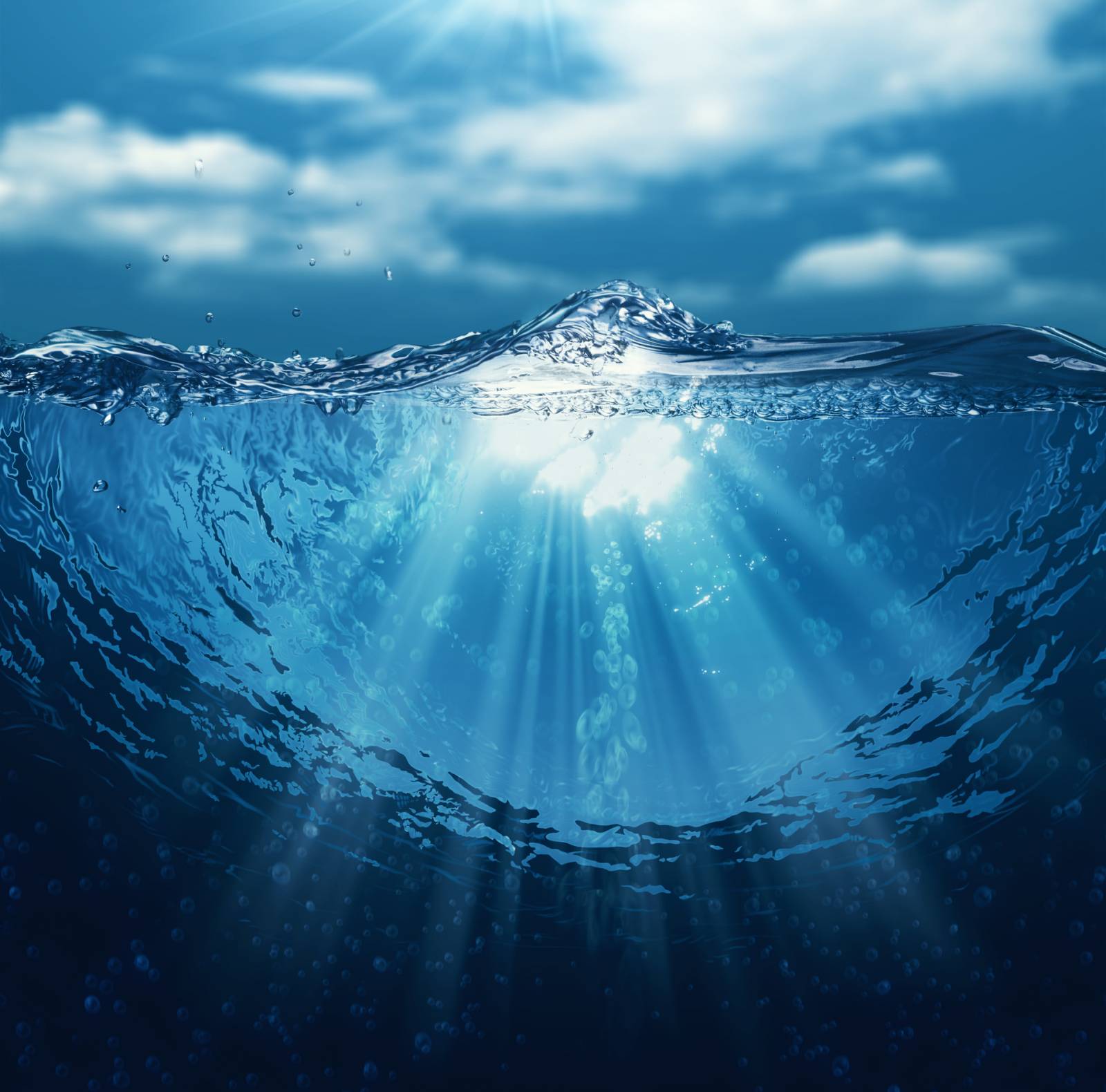 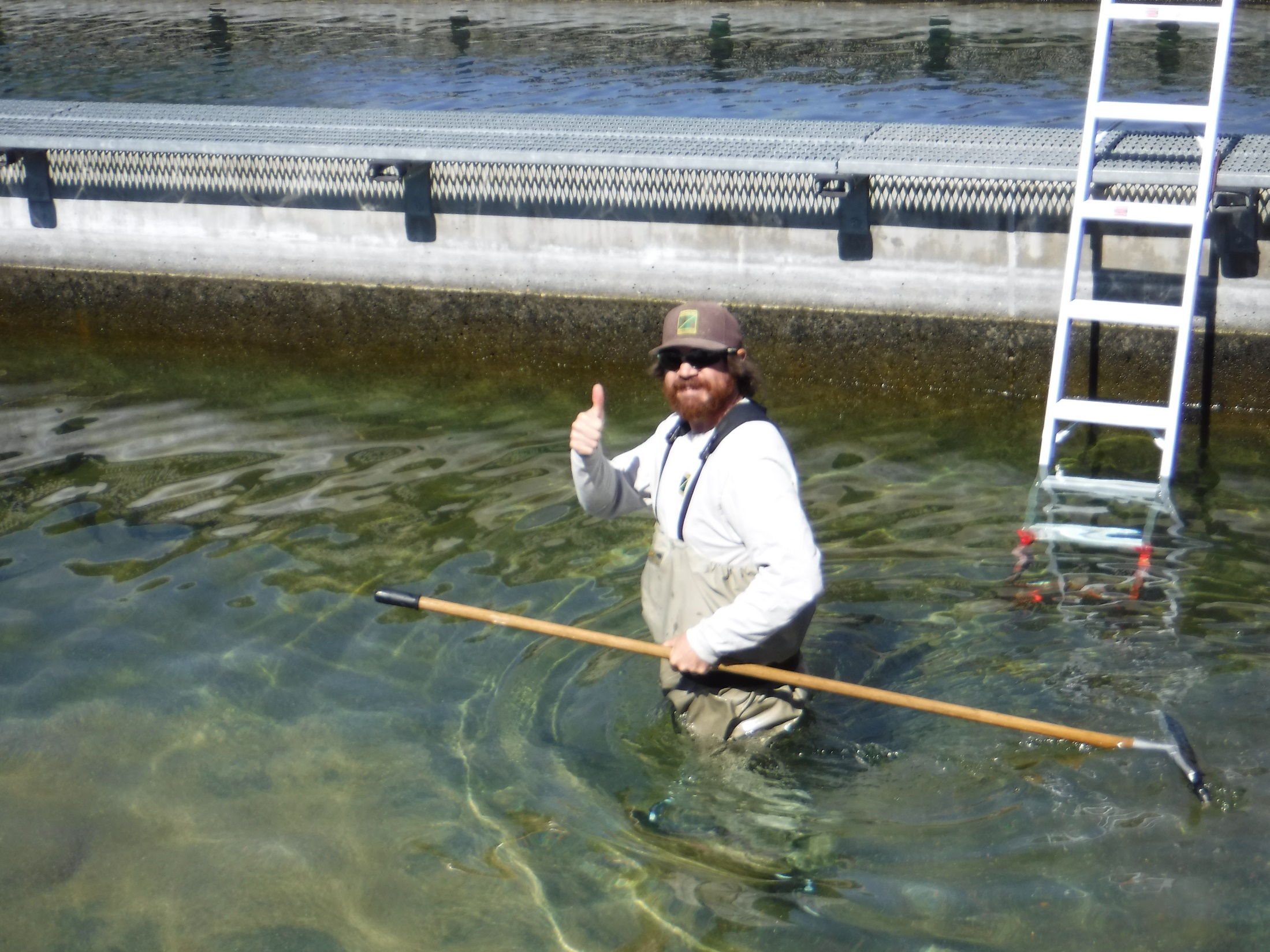